Mujer y Riesgo Cardiovascular.Un caso clínico.
Dra. Ana Moyá
C.S.Sta. Catalina. Palma de Mallorca
Secretaria y miembro del GdT de HTA y ECV de SEMERGEN
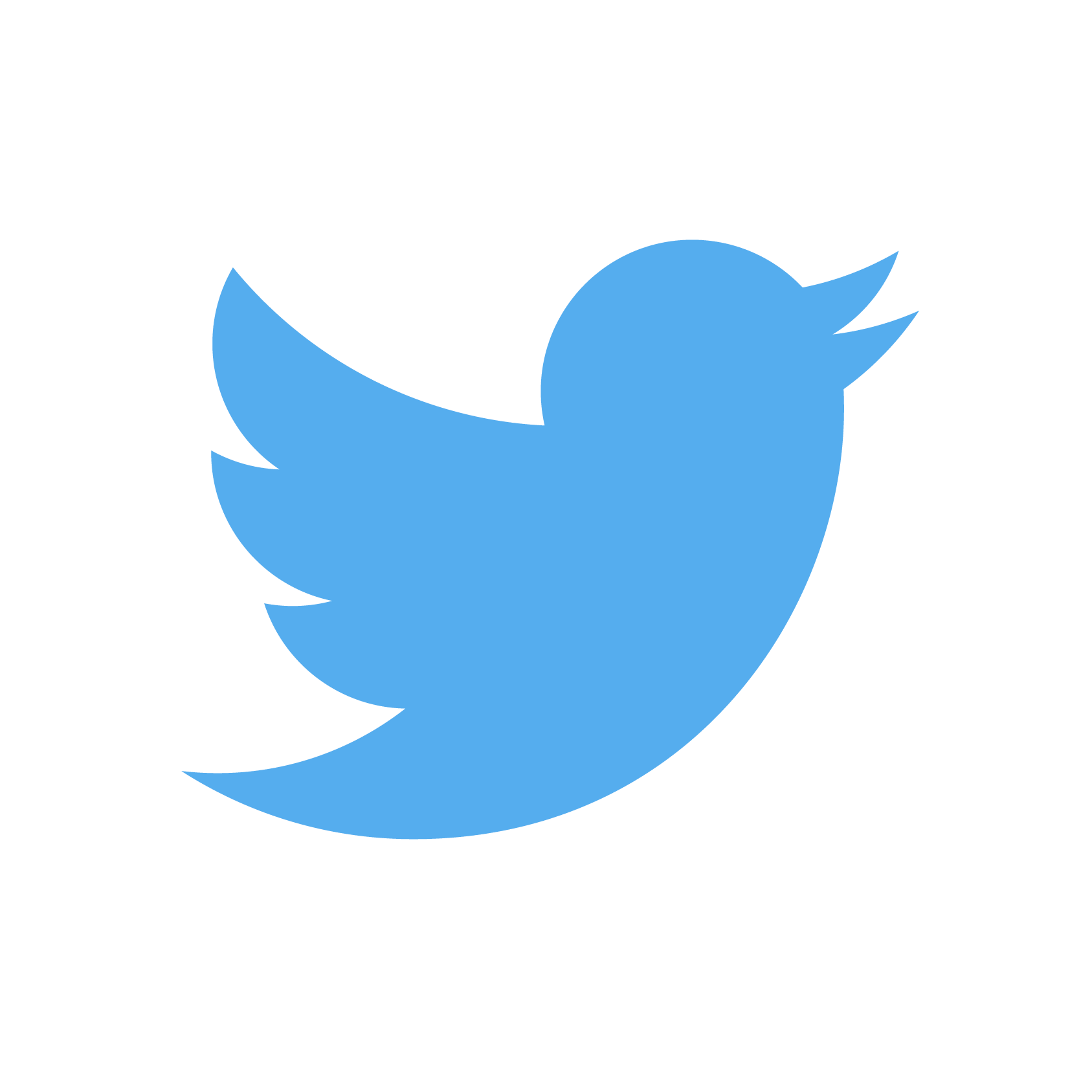 @anamoya48 
@gt_hta 
@ibsemergen
Exoneración de responsabilidad y uso de la presentación
Este documento (la “Presentación”) ha sido preparado exclusivamente para su uso en presentaciones y/o formaciones de Almirall, S.A. ("Almirall") dirigidas a la comunidad científica (“Uso Permitido”). Este documento incluye información resumida y no pretende ser exhaustivo. La divulgación, difusión o uso de este documento, para un uso distinto al Uso Permitido, sin la autorización previa, expresa y por escrito de Almirall está prohibida.

Almirall no otorga, ni implícita ni explícitamente, ninguna garantía de imparcialidad, precisión, integridad o exactitud de la información, opinión y declaraciones expresadas en dicha Presentación o en discusiones que puedan tener lugar durante su utilización. Tanto la Presentación como los contenidos incluidos en la misma (con carácter enunciativo, que no limitativo, imágenes, diseño gráfico, logos, textos, gráficos, ilustraciones, fotografías, y cualquier otro material susceptible de protección) están bajo la responsabilidad de Almirall y son titularidad exclusiva de Almirall o Almirall tiene sobre ellos la correspondiente autorización de uso. 

Igualmente, todos los nombres comerciales, marcas o signos distintivos de cualquier clase contenidos en la Presentación están protegidos por la Ley. La reproducción, distribución, comercialización, transformación, comunicación pública y, en general, cualquier otra forma de explotación, por cualquier procedimiento, de todo o parte de la Presentación  o de la información contenida en la misma con fines distintos al Uso Permitido, podría constituir una infracción de los derechos de Propiedad Intelectual y/o Industrial de Almirall o del titular de los mismos y podría dar lugar al ejercicio de cuantas acciones judiciales o extrajudiciales pudieran corresponder en el ejercicio de sus derechos. Todo ello salvo que, previa solicitud, Almirall haya autorizado expresamente y por escrito el uso de los contenidos para un fin específico, en cuyo caso, el destinatario se compromete a citar la Almirall como fuente titular del contenido.
Conflicto de intereses
He recibido honorarios por conferencias, presentaciones, manuscritos, eventos educativos y soporte en reuniones científicas de: Almirall, AstraZeneca, Boehringer Ingelheim, Lilly, Bristol-Myers Squibb, Esteve, GSK, Gruhnenthal, Organon, Sanofi, Servier, Schwabe Farma iberica, Viatris, Visofarmaceutica.
Nuestra paciente es una mujer que a los 26 años acude en primera vista para solicitar una analítica
PARÁMETROS CLÍNICOS:

Peso: 82Kg
Talla 168cm
IMC: 29,1 Sobrepeso 
Perímetro 86 cm

PA  en consulta 126/79
FC 81 lat x min
ANAMNESIS
Mujer de 26 años sin antecedentes patológicos de interés. 

AF: ambos padres y familia materna con HTA.

No tiene alergias.
No  tiene hábitos tóxicos.


Relata retrasos en las reglas y dismenorrea.
EXPLORACIÓN FÍSICA
Sin alteraciones de interés
¿Qué otras pruebas solicitamos?
En la ECO ABDOMINAL se detectan dos quistes ováricos.
Analítica de sangre y orina
	
ECOGRAFÍA ABDOMINAL

Consulta con Gine / matrona
PERFIL LIPÍDICO DE LA ANALITICA:

CT 185mg/dl
TG 155mg/dl
cHDL 45  mg/dl
cLDL 109 mg/dl
C-no-HDL 140mg/dl

Resto de parámetros dentro de la normalidad
Alteraciones Dermatológicas:Hirsutismo, Alopecia Androgénica, Acné.

Alteraciones Hormonales: Hemorragia Disfuncional, Preeclampsia. Infertilidad, Carcinoma De Endometrio.

Síndrome Ansioso-depresivo.

Alteraciones Cardiometabólicas :

la resistencia a la insulina
obesidad, obesidad central
prediabetes, diabetes mellitus tipo 2
síndrome metabólico
dislipidemia 
hipertensión arterial
SÍNDROME DE OVARIOS POLIQUÍSTICOS
PUEDE
AUMENTAR EL
RIESGO DE
ENFERMEDAD
ARTERIOSCLERÓTICA
A. Ruiz-García, Venciendo al síndrome del ovario poliquístico con intervenciones en el estilo de vida, Medicina de Familia. SEMERGEN, https://doi.org/10.1016/j.semerg.2022.01.003
La dislipidemia es una alteración metabólica muy común en mujeres con SOP.

El perfil lipídico alterado influye sobre la resistencia a la insulina, la hiperandrogenemia, el estrés oxidativo y la anovulación. 

El perfil lipídico de las mujeres con SOP muestra una menor concentración de c-HDL (6 mg/dL) y una mayor concentración de triglicéridos (26 mg/dL)

Las IEV mejoran el perfil lipídico por lo que se recomiendan como una estrategia de tratamiento de primera línea.
PERFIL LIPÍDICO DE LA ANALITICA:

CT 185mg/dl
TG 155mg/dl
cHDL 45  mg/dl
cLDL 109 mg/dl
C-no-HDL 140mg/dl

Resto de parámetros dentro de la normalidad
A. Ruiz-García, Venciendo al síndrome del ovario poliquístico con intervenciones en el estilo de vida, Medicina de Familia. SEMERGEN, https://doi.org/10.1016/j.semerg.2022.01.003
¿Qué tratamiento le pondremos?
Intervención sobre estilos de vida: dieta y ejercicio físico

Anticonceptivos orales para regular la ovulación y mejorar la fertilidad

Cita de seguimiento en 3 meses
A. Ruiz-García, Venciendo al síndrome del ovario poliquístico con intervenciones en el estilo de vida, Medicina de Familia. SEMERGEN, https://doi.org/10.1016/j.semerg.2022.01.003
Nuestra paciente no acude hasta 6 años después…







Solicita una IT por embarazo de alto riesgo:

Ha debutado con una  PREECLAMPSIA 
en la semana 21 de su gestación
El embarazo es un predictor de riesgo cardiovascular futuro en las mujeres. 

El retraso en la edad de gestación y la coexistencia de factores de riesgo como la obesidad o el estilo de vida inadecuado, están produciendo embarazos que cursan con estados hipertensivos, partos pre término, abortos espontáneos o diabetes gestacional.


Es necesario su seguimiento a partir del 4º trimestre de gestación, es decir, después del parto.
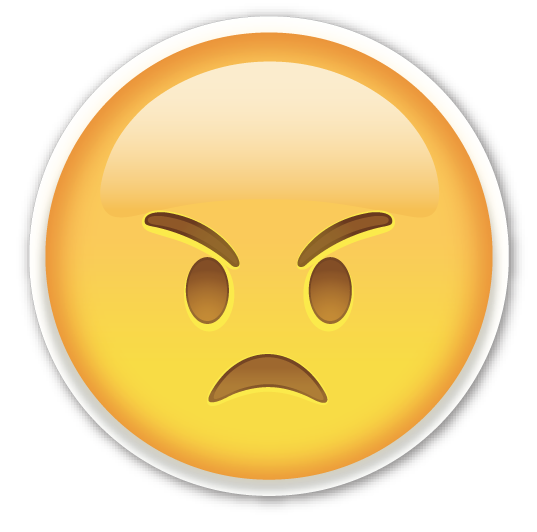 Castro Conde A, et al. Recomendaciones de seguimiento a partir del «cuarto trimestre» de mujeres con complicacionesvasculares y metabólicas durante el embarazo. Documento de consenso de la SEC, SEMERGEN, semFYC y SEGO. REC CardioClinics. 2019. https://doi.org/10.1016/j.rccl.2019.10.004
PERO…
La paciente NO acudió a nuestra consulta tras el parto
A los 42 años solicita una cita presencial y relata que el fin de semana fue a urgencias por una crisis hipertensiva y le han aconsejado iniciar el estudio de HTA.¿CUÁL ES NUESTRO PROCEDER?
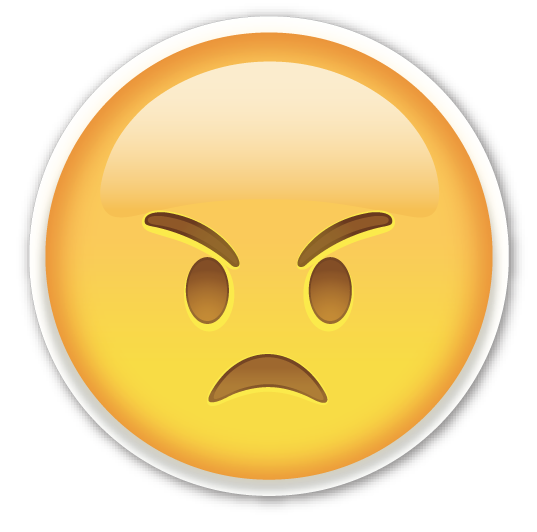 Revisamos datos de su historia clínica
ANAMNESIS

AP Y FAMILIARES

Mujer de 42 años diagnosticada de SOP a los 26.

A los 32 años, con la gestación sufre obesidad y  preeclampsia.

No tiene hábitos tóxicos. 

Es Sedentaria.

AF de HTA en ambos padres y en familia materna
EXPLORACIÓN FÍSICA

Buen estado general, consciente y orientada.
Abdomen globuloso sin estrías. No soplos.
Auscultación cardíaca: rítmica sin soplos.
Auscultación pulmonar: mv conservado sin estertores ni crepitantes.
Medición de Parámetros clínicos y solicitamos Analítica Completa y ECG
PARÁMETROS CLÍNICOS:

Peso: 86Kg
Talla 168cm
IMC: 30,5 OBESIDAD
Perímetro 92 cm

PAC 146/ 89 mmHg
 FC 86 lat x min
PERFIL LIPÍDICO DE LA ANALITICA:

CT 246 mg/dl
TG 176 mg/dl
cHDL 45  mg/dl
cLDL 165,8  mg/dl
C-no-HDL 201 mg/dl

Resto de parámetros dentro de la normalidad
ECG: 

RS 80x’
eje 30º 
PR 0,16 
No alt repol. 
Sokoloff 3,5 ms (posible HVI)
Y, ¿hacemos algo más?
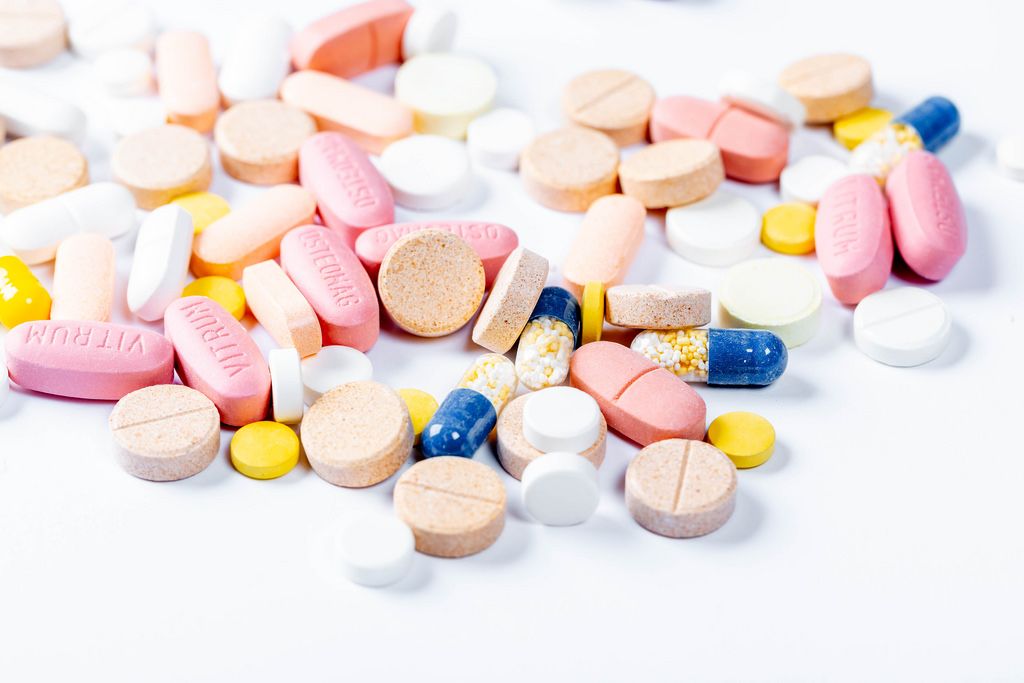 -¿PAUTAMOS de entrada TRATAMIENTO FARMACOLÓGICO PARA OBESIDAD, PA Y/O DISLIPEMIA?
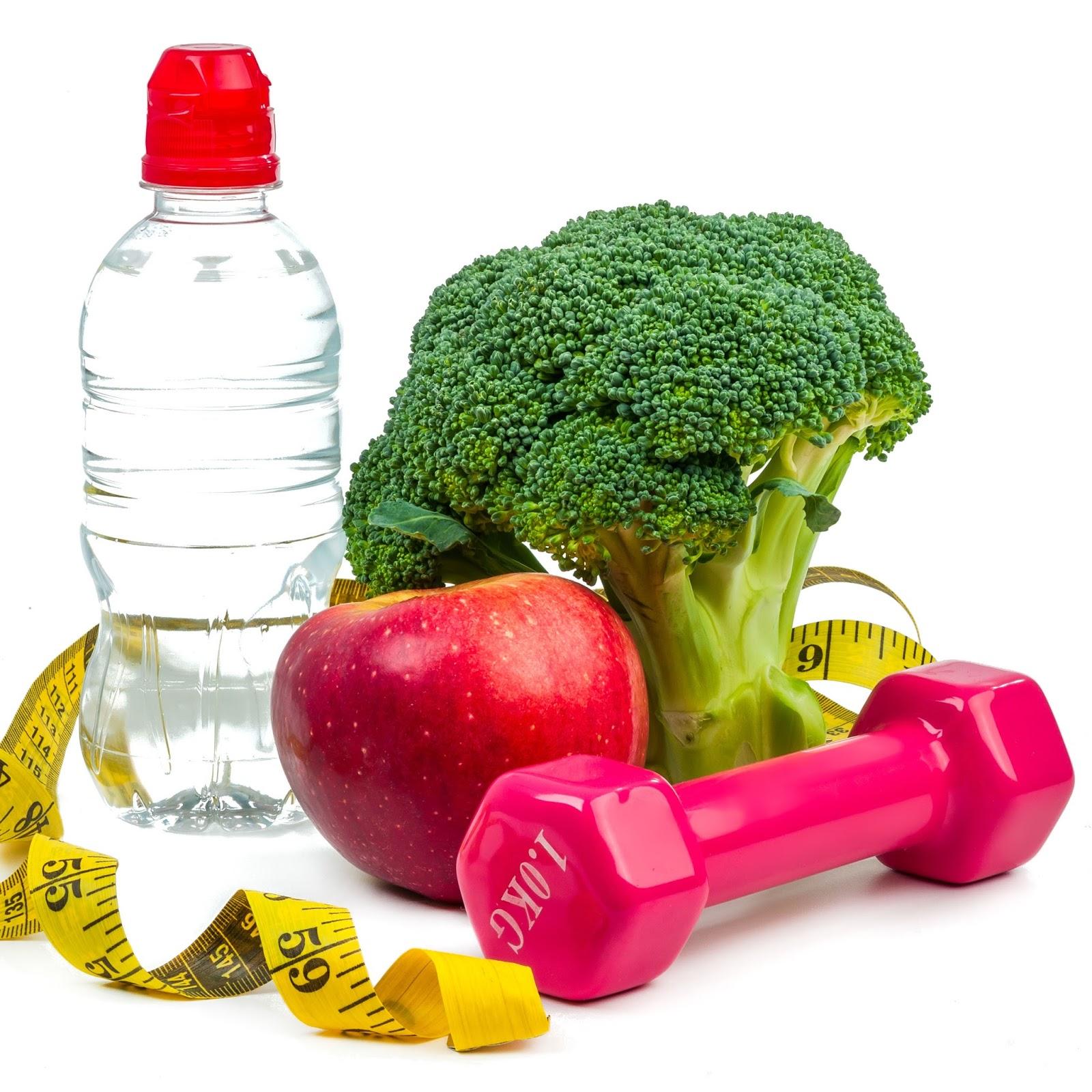 -¿RECOMENDAMOS CAMBIOS EN LOS ESTILOS DE VIDA Y ESPERAMOS 3 MESES A DECIDIR SI INICIAR TRATAMIENTO FARMACOLÓGICO?
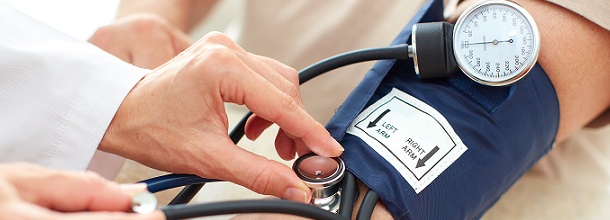 -¿INICIAMOS ESTUDIO DE HTA?
-¿REMITIMOS A CARDIO PARA ESTUDIO ECO-CARDIO Y CONFIRMAR LA POSIBLE HVI?
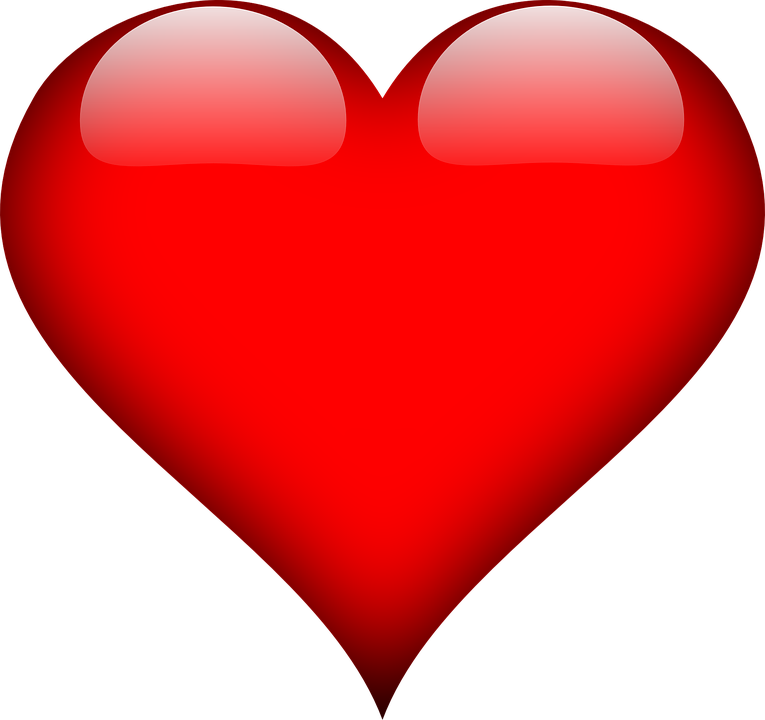 Inicio del Estudio de HTA
• Es imprescindible confirmar el diagnóstico de HTA antes de etiquetar al paciente como hipertenso. 

• El diagnóstico de HTA podemos realizarlo mediante la medición de la PA en consulta (PAC), siguiendo la metodología apropiada. Dada su posible variabilidad se recomienda la utilización de la MAPA de 24 horas o en su defecto el AMPA, tanto para confirmar el diagnóstico de HTA, descartarlo (HTA de bata blanca) o para detectar la HTA oculta o enmascarada.
La HTA se define por unas cifras de:
 PAS ≥140 mmHg y/o PAD ≥90 mmHg  en la consulta lo que equivale a un promedio de MAPA de  24h de ≥130/80 mmHg o a un promedio de AMPA DE ≥135/85 mmHG
Puntos clave sobre HTA 
Dra. Ana Moyá, Dr. Adalberto Serrano, Dr. Juan A. Divisón
GdT HTA y ECV SEMERGEN. Febrero 2023
https://semergen.es/?seccion=gruposTrabajo&subSeccion=gtPublicacionDetalles&idGt=109&idDoc=1184&idSub=6
En nuestro caso clínico:
INICIAMOS ESTUDIO DE HTA
La ponemos en lista de espera para el MAPA en el centro de salud y explicamos AMPA de diagnóstico.
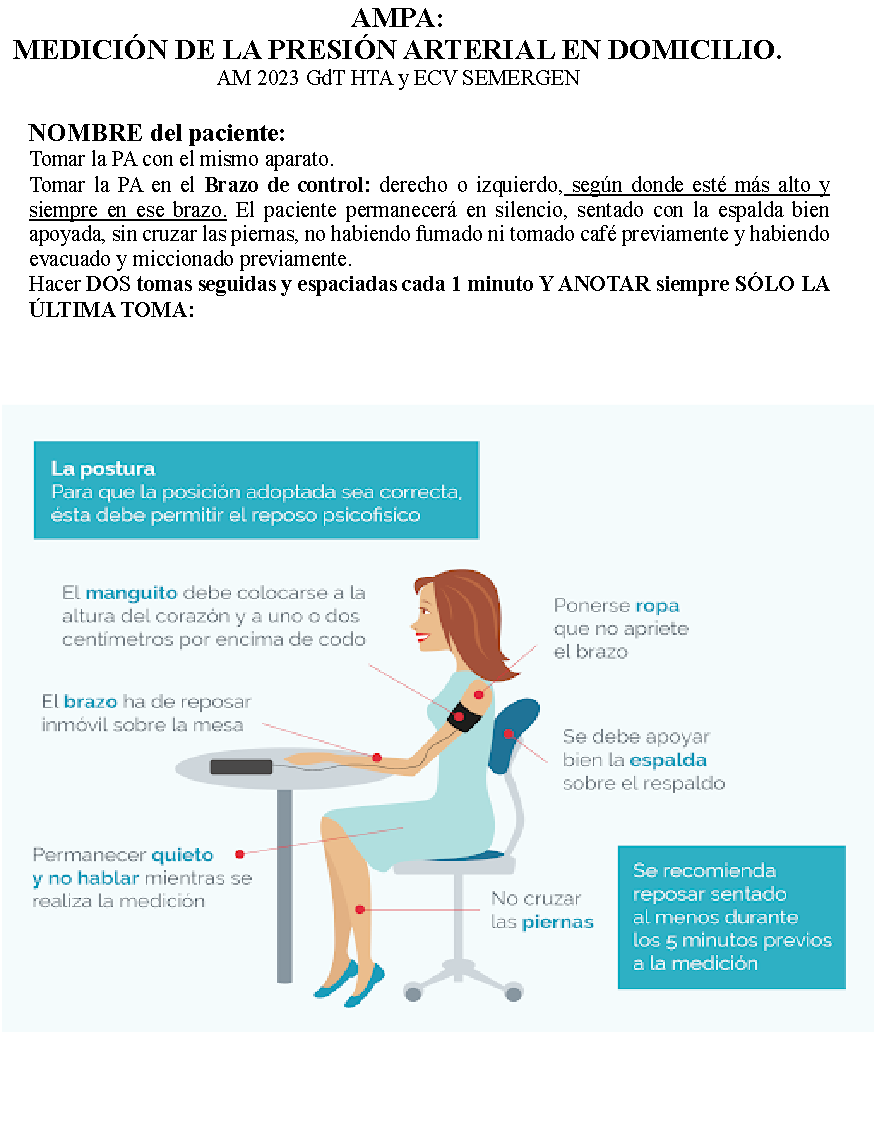 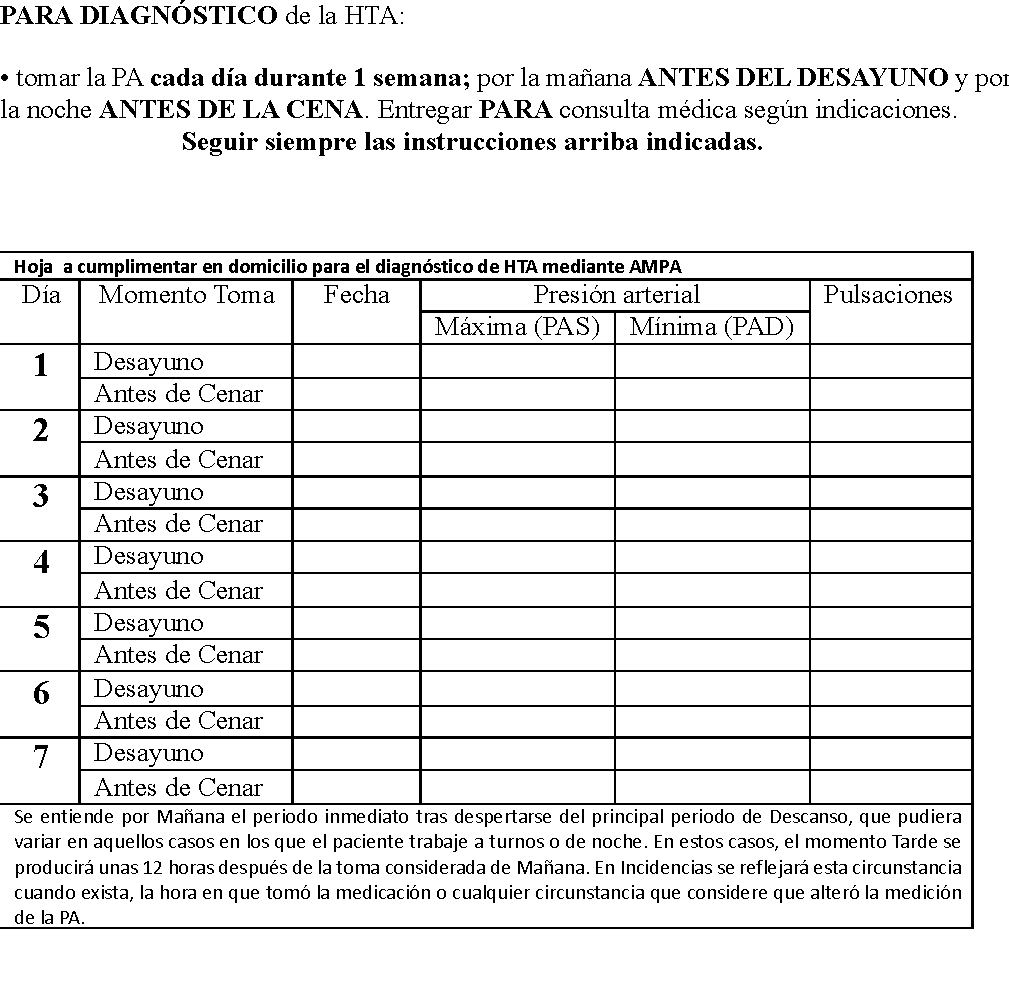 Puntos clave sobre HTA 
Dra. Ana Moyá, Dr. Adalberto Serrano, Dr. Juan A. Divisón
GdT HTA y ECV SEMERGEN. Febrero 2023
Puntos clave sobre HTA 
Dra. Ana Moyá, Dr. Adalberto Serrano, Dr. Juan A. Divisón
GdT HTA y ECV SEMERGEN. Febrero 2023
https://semergen.es/files/images/gruposTrabajo/grupos/HTA/2023/claveHTA.pdf
AMPA: Automedida DE LA PRESIÓN ARTERIAL EN DOMICILIO.
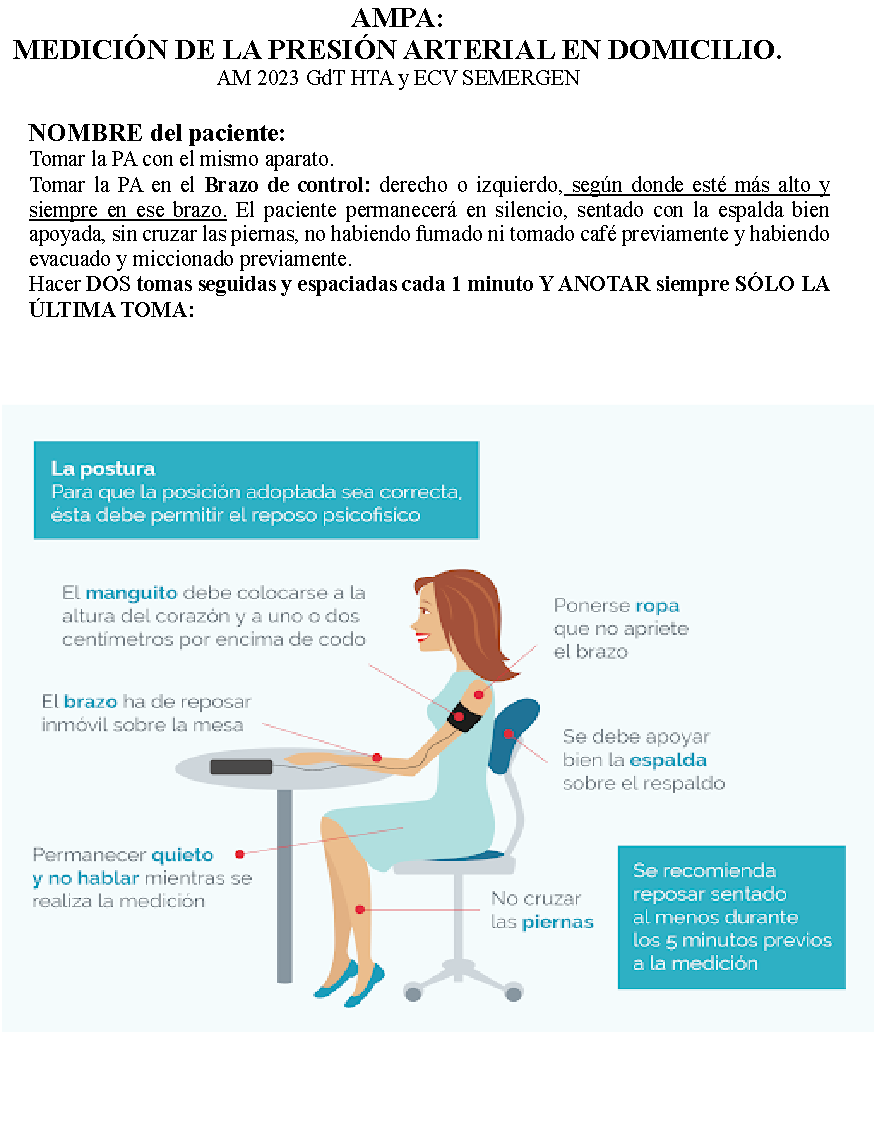 PARA DIAGNÓSTICO: 
Tomar la PA DIARIAMENTE DURANTE UNA SEMANA; habitualmente, por la mañana ANTES DEL DESAYUNO y por la noche ANTES DE LA CENA.
Promediar las mediciones descartando la toma del primer día. 
Se considera HTA los valores ≥ 135/85.
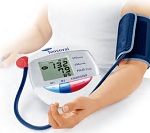 Puntos clave sobre HTA 
Dra. Ana Moyá, Dr. Adalberto Serrano, Dr. Juan A. Divisón
GdT HTA y ECV SEMERGEN. Febrero 2023
https://semergen.es/?seccion=gruposTrabajo&subSeccion=gtPublicacionDetalles&idGt=109&idDoc=1184&idSub=6
AMPA 

PARA SEGUIMIENTO: tomar la PA 3-5 DÍAS A LA SEMANA durante varias semanas, por la mañana y por la noche. Consensuar con médico y hacerlas hasta alcanzar objetivos de control. En los ya controlados es suficiente realizarlo una vez al mes.

PARA CONTROL de modificaciones en las medidas adoptadas: tomar la PA UN DÍA A LA SEMANA, por la mañana y la noche, DURANTE UN MES. 

- La planilla con las tomas de PA se hará llegar a la consulta médica por los mecanismos establecidos.

-Promediar los resultados obtenidos, valorar cambio al siguiente escalón de tratamiento si procede.
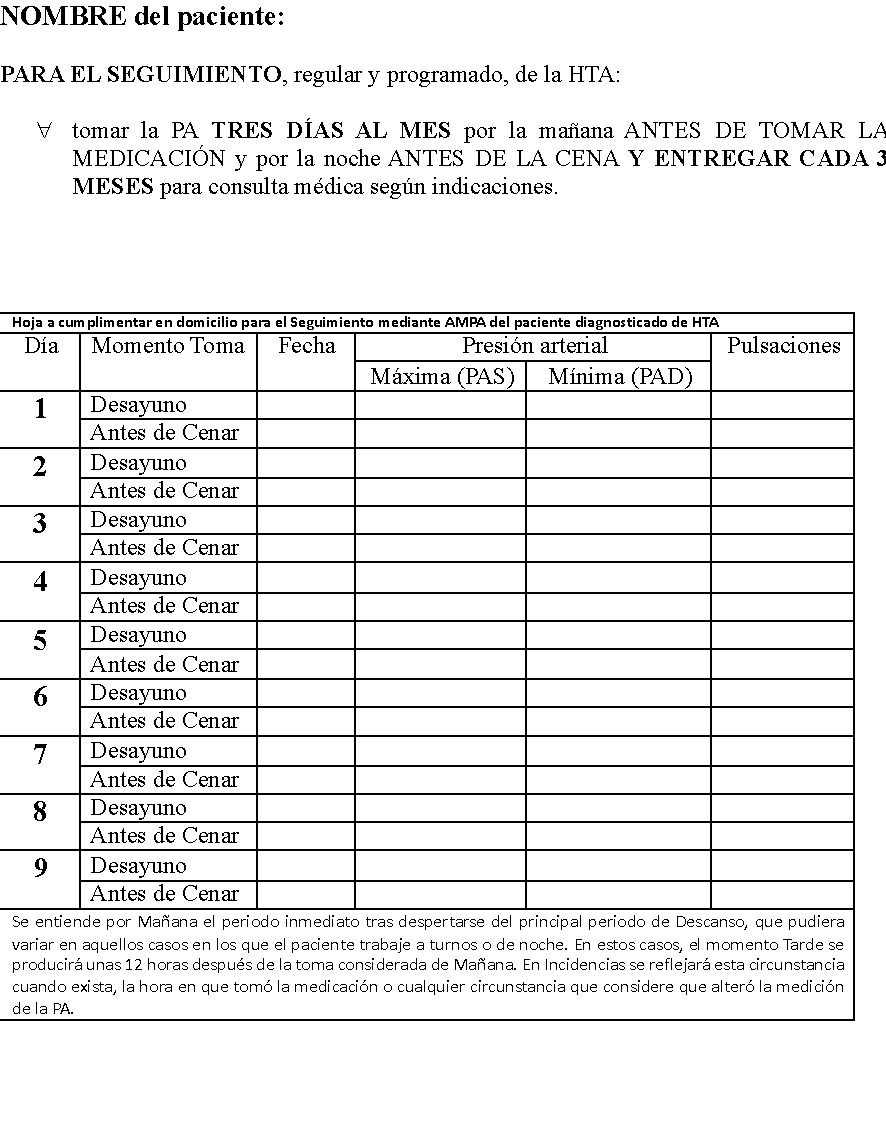 ¿Se nos olvida hacer algo más?
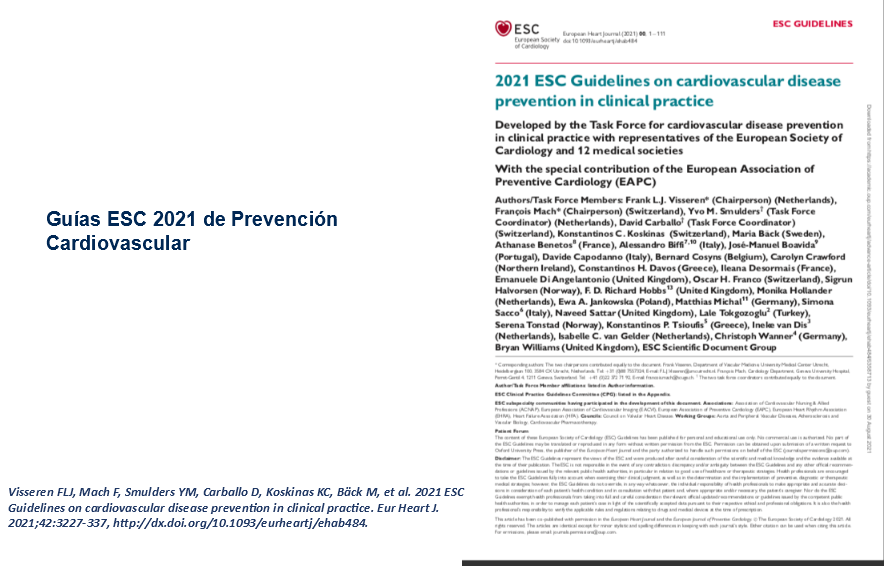 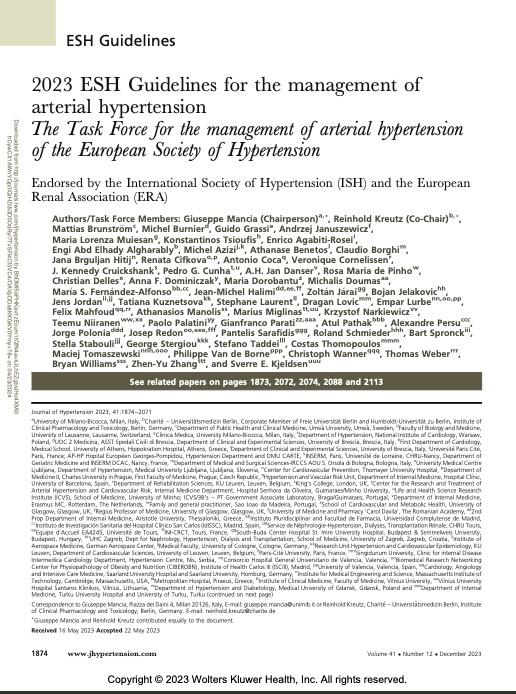 2023 ESH Guidelines for the management of arterial hypertension The Task Force for the management of arterial hypertension of the European Society of Hypertension: Endorsed by the International Society of Hypertension (ISH) and the European Renal Association (ERA): Erratum. Journal of Hypertension 42(1):p 194, January 2024. | DOI: 10.1097/HJH.0000000000003621
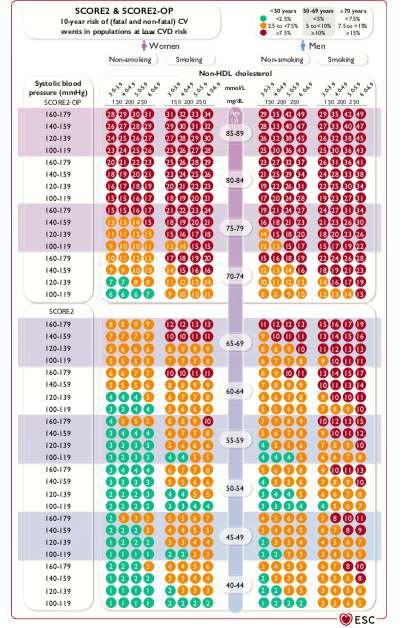 El cálculo del RCV de nuestros pacientes nos ayudará a tomar decisiones terapéuticas adecuadas e indicidualizadas.

Los sistemas SCORE2 y SCORE-OP (Older Persons) ofrecen el cálculo del riesgo a 10 años de muerte cardiovascular y episodios cardiovasculares no mortales en sujetos de 40 a 69 años  y de 70 a 89 añ̃os respectivamente. 

El uso de SCORE2 y SCORE-OP es el actualmente recomendado en las guías europea para la prevención cardiovascular.
Visseren FLJ, Mach F, Smulders YM, Carballo D, Koskinas KC, Bäck M, et al. 2021 ESC Guidelines on cardiovascular disease prevention in clinical practice. Eur Heart J. 2021;42:3227-337, http://dx.doi.org/10.1093/eurheartj/ehab484.
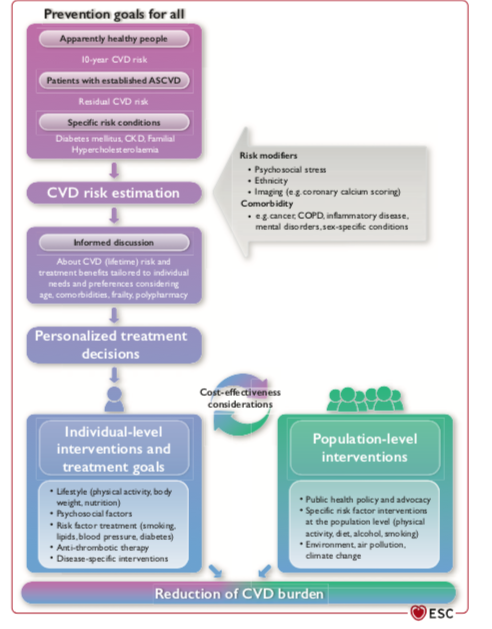 OBJETIVOS de Prevención PARA TODOS
Para reducir la CARGA de enfermedad cardiovascular
ESTIMAR EL RIESGO es una RECOMENDACIÓN CLASE I
<70 AÑOS Y APARENTEMENTE SANOS SIN ECV establecida: estimar el riesgo de evento fatal y no fatal con SCORE2.

>70 AÑOS SANOS SIN ECV:  estimar el riesgo de evento fatal y no fatal con SCORE2 OP.
Visseren FLJ, Mach F, Smulders YM, Carballo D, Koskinas KC, Bäck M, et al. 2021 ESC Guidelines on cardiovascular disease prevention in clinical practice. Eur Heart J. 2021;42:3227-337, http://dx.doi.org/10.1093/eurheartj/ehab484.
[Speaker Notes: pacientes de alto o muy alto riesgo no hay que calcular el rcv]
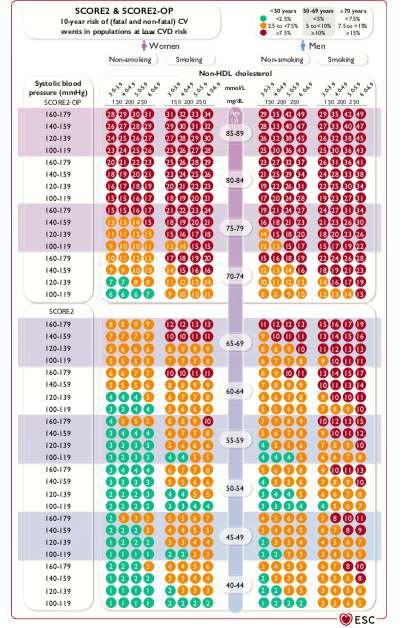 Este sistema calcula el riesgo de muerte cardiovascular de causa aterosclerótica  y de eventos,en un plazo de 10 años considerando los siguientes factores de riesgo: sexo, edad, tabaquismo, PAS y C-noHDL
SCORE2 valores aplicables hasta los 69 años  
& SCORE2 OP 70-89 años
Visseren FLJ, Mach F, Smulders YM, Carballo D, Koskinas KC, Bäck M, et al. 2021 ESC Guidelines on cardiovascular disease prevention in clinical practice. Eur Heart J. 2021;42:3227-337, http://dx.doi.org/10.1093/eurheartj/ehab484.
[Speaker Notes: Las novedades son:

Se ha calculado el riesgo no sólo de mortalidad cardiovascular sino de desarrollar un evento

Las variables que predicen el riesgo son sexo, edad, tabaco PAS y colestrol no HDL]
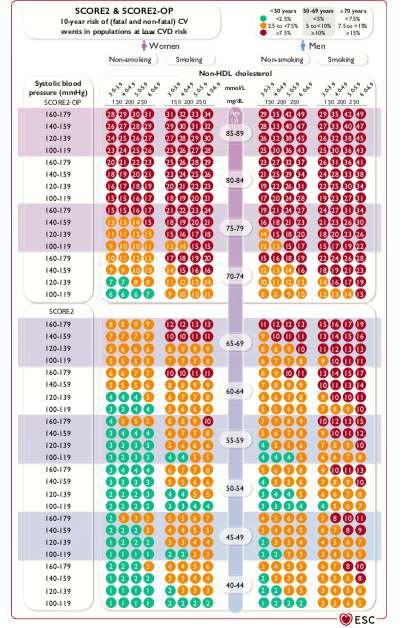 Hay situaciones que cualifican un RIESGO ALTO O MUY ALTO y no es necesario calcular el riesgo:

HTA de grado 3
Hipercolesterolemia con cLDL >190 mg/dL
DM 
Lesión de órgano diana 
Enfermedad renal crónica (ERC)estadio 3 o mayor 
ECVA establecida
Visseren FLJ, Mach F, Smulders YM, Carballo D, Koskinas KC, Bäck M, et al. 2021 ESC Guidelines on cardiovascular disease prevention in clinical practice. Eur Heart J. 2021;42:3227-337, http://dx.doi.org/10.1093/eurheartj/ehab484.
[Speaker Notes: .




y además en las guias europeas de 2019 se ha propuesto una clase más de riesgo: extremadamente alto, correspondiente a los pacientes que presentan:

- Enfermedad coronaria progresiva a pesar de tener un cLDL< 70 mg/dl.
- ECV clínica estabilizada en pacientes con DM o enfermedad renal crónica (ERC) 3 o 4 o HFHe.
- ECV precoz (en varón < 55 años, mujer < 65 años).]
ESC CVD Risk calculation APP
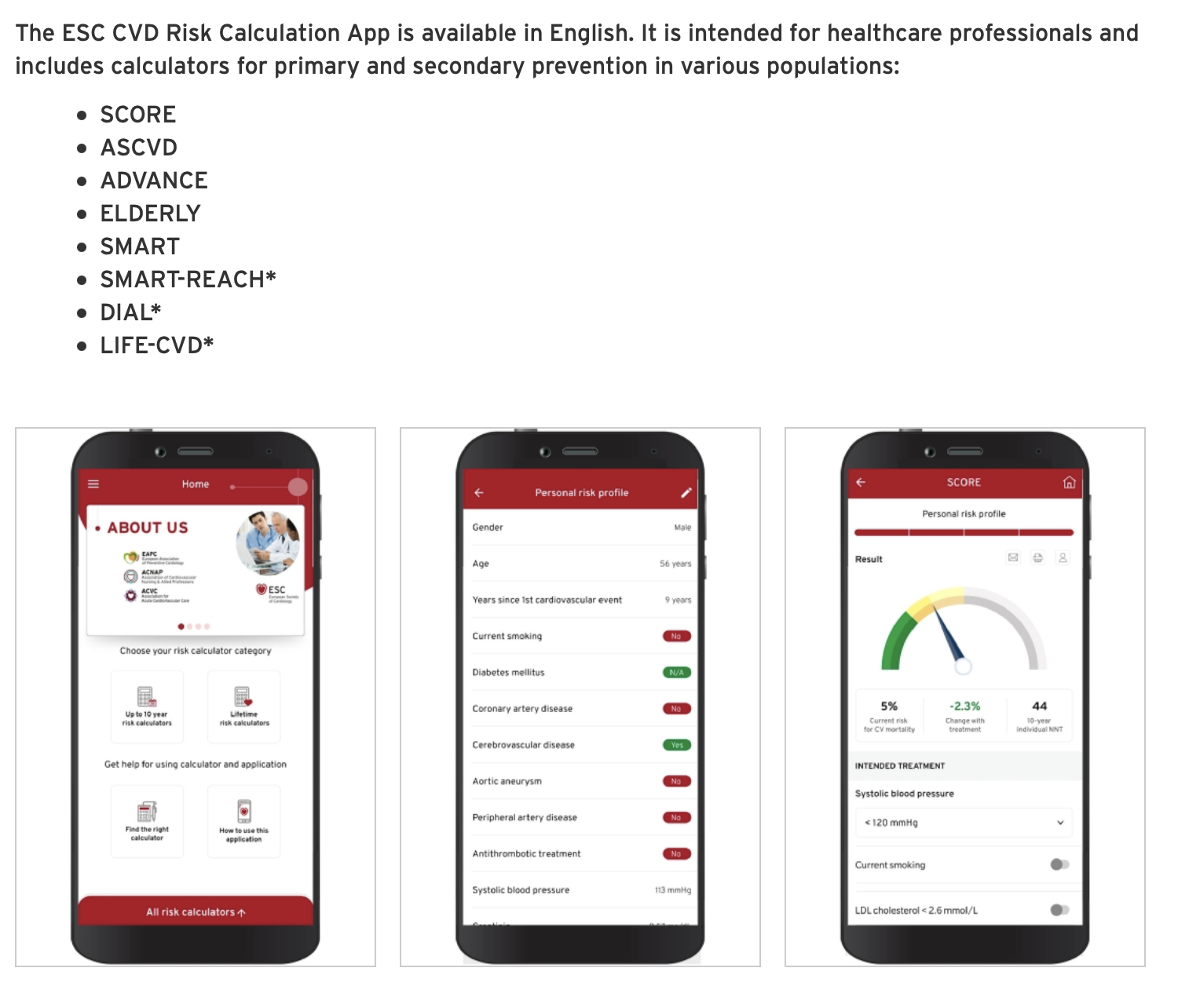 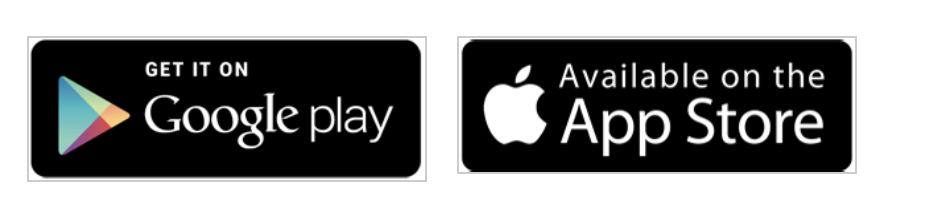 Visseren FLJ, Mach F, Smulders YM, Carballo D, Koskinas KC, Bäck M, et al. 2021 ESC Guidelines on cardiovascular disease prevention in clinical practice. Eur Heart J. 2021;42:3227-337, http://dx.doi.org/10.1093/eurheartj/ehab484.
El cálculo general del RCV debe realizarse mediante una valoración integral del paciente que incluya no exclusivamente el valor del riesgo calculado con SCORE2, sino integrando:

factores modificadores del riesgo

datos de lesión de órganos diana 

y la presencia de ECVA
Visseren FLJ, Mach F, Smulders YM, Carballo D, Koskinas KC, Bäck M, et al. 2021 ESC Guidelines on cardiovascular disease prevention in clinical practice. Eur Heart J. 2021;42:3227-337, http://dx.doi.org/10.1093/eurheartj/ehab484.
Siguiendo con nuestra paciente
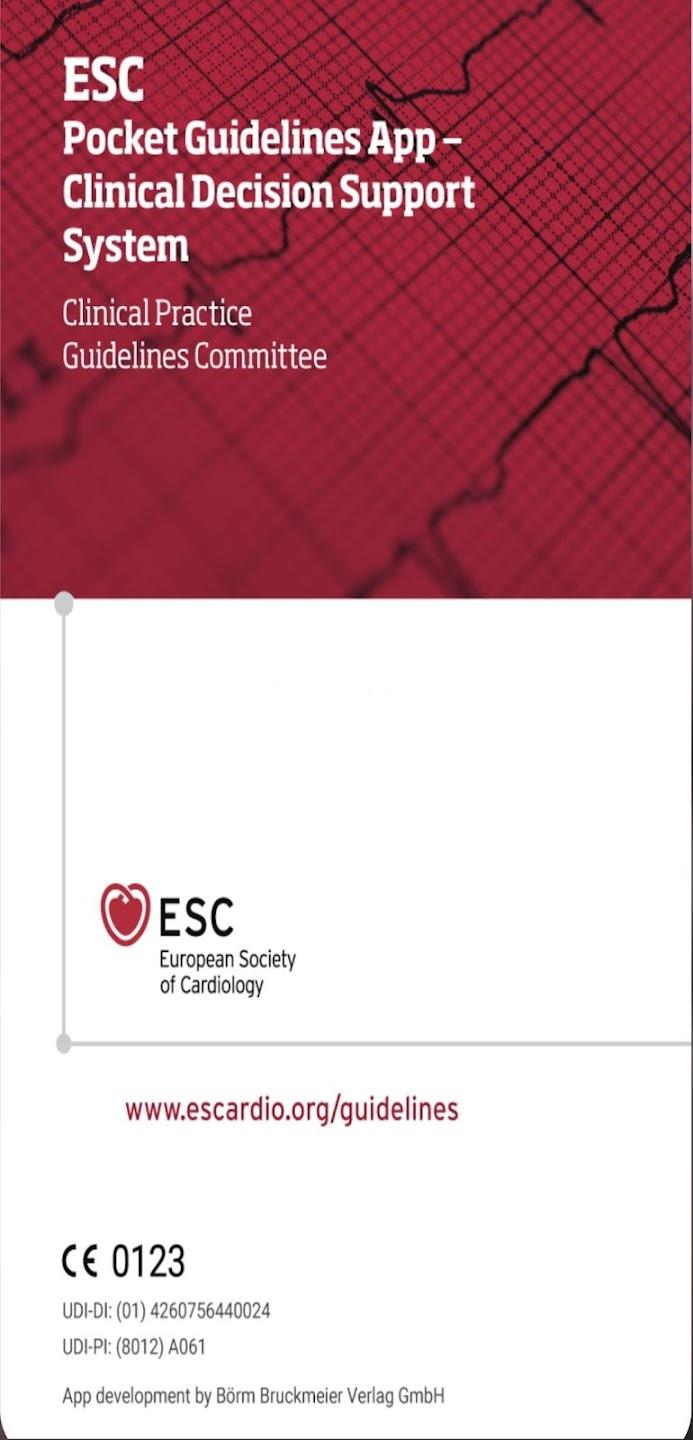 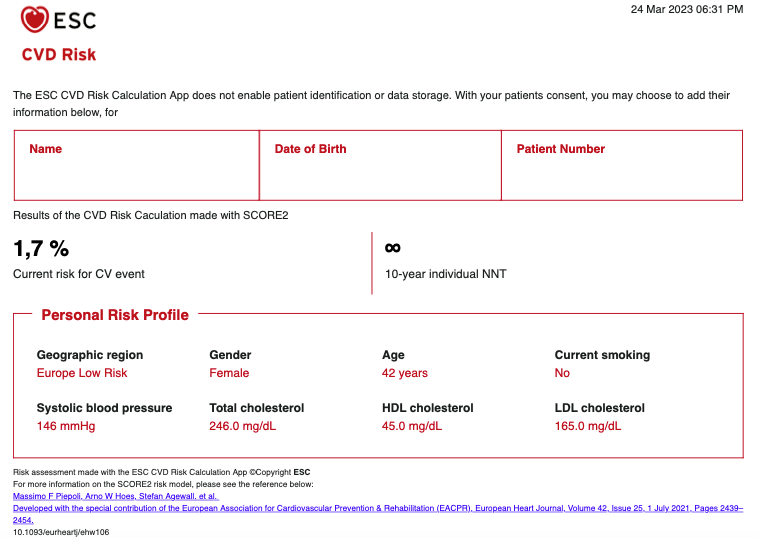 Calculamos SCORE2: 1,7% Riesgo bajo / moderado
Pero si tenemos  en cuenta otros factores de su historia clínica…
Visseren FLJ, Mach F, Smulders YM, Carballo D, Koskinas KC, Bäck M, et al. 2021 ESC Guidelines on cardiovascular disease prevention in clinical practice. Eur Heart J. 2021;42:3227-337, http://dx.doi.org/10.1093/eurheartj/ehab484.
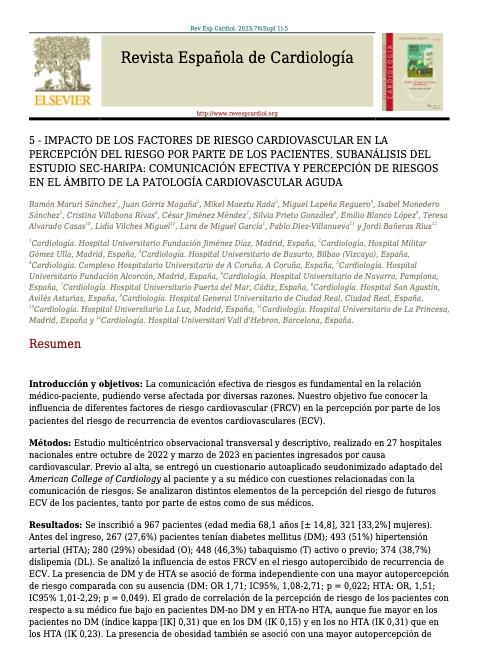 Concluimos que vale la pena concienciar a los pacientes de sus niveles de riesgo para lograr algún beneficio en la reducción del riesgo general, independientemente del factor de riesgo individual afectado.
Recapitulando…
Mujer de 42 años con antecedentes personales de SOP, obesidad, sedentarismo y preeclampsia en su embarazo. 
Y, antecedentes familiares de HTA. 
Debuta con HTA en estudio (pendiente de MAPA), posible HVI detectado en el ECV y en estudio por Cardiólogo.
Se le detecta Dislipemia en su analítica de sangre. 
Y un SCORE2 bajo/ moderado  que pasa a ser ALTO debido a sus FRVC.
¿CON QUÉ TRATAMOS LA DISLIPEMIA y la HTA?
¿CÓMO TRATAREMOS LA HTA?
¿TRATAMOS SEGÚN LAS CIFRAS?
¿O TRATAMOS SEGÚN EL RIESGO?
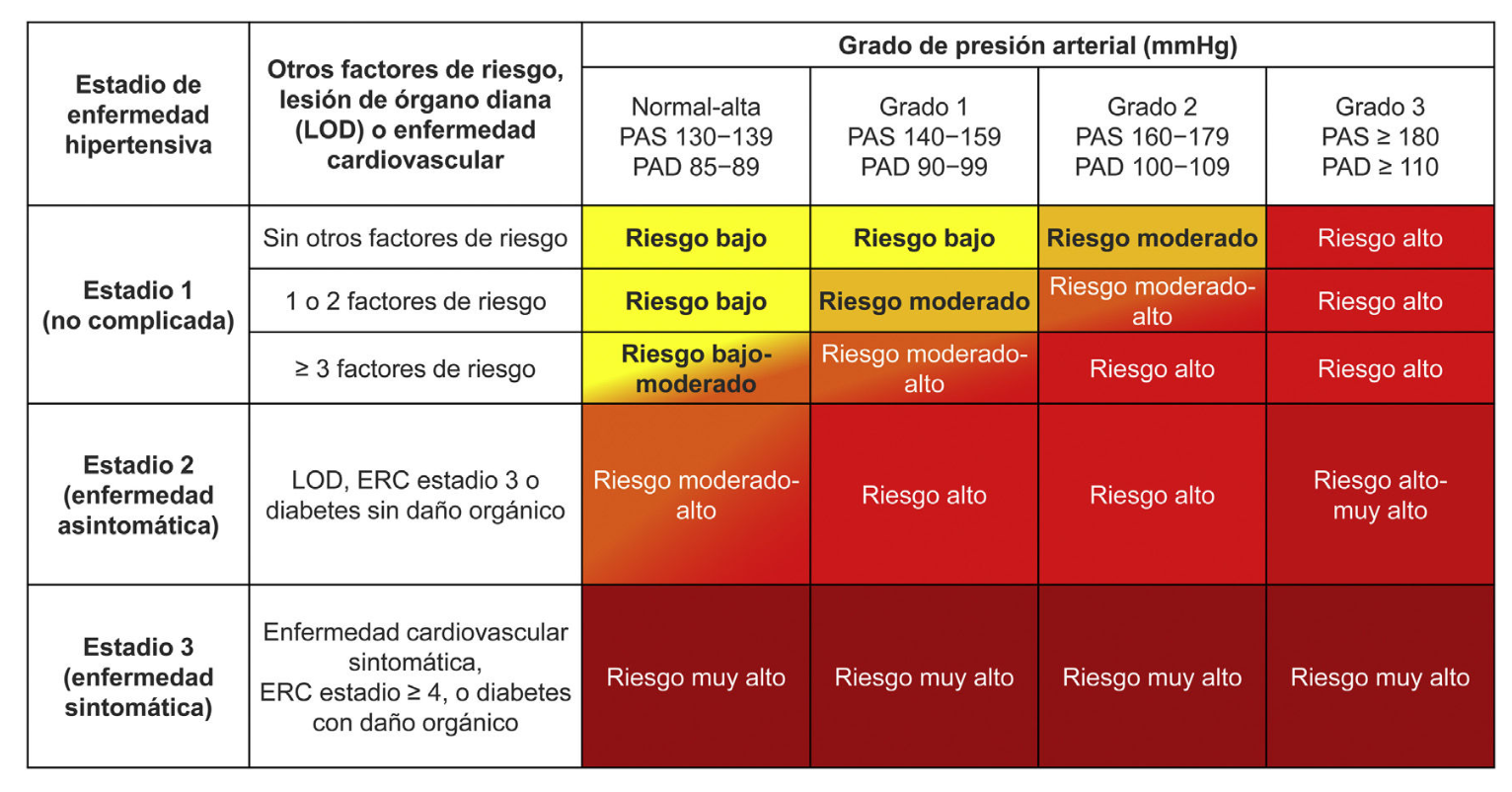 LOD: Lesión de órgano diana; DM: diabetes mellitus; HTA: hipertensión arterial; ERC: enfermedad renal crónica; PAD: presión arterial diastólica; PAS: presión arterial sistólica; EC: Enfermedad coronaria. .
Hipertens Riesgo Vasc. 2022 Oct-Dec;39(4):174-194; Hipertens Riesgo Vasc. 2022 Sep 13:S1889-1837(22)00063-0; Semergen. 2019 May-Jun;45(4):251-272
Iniciamos tratamiento
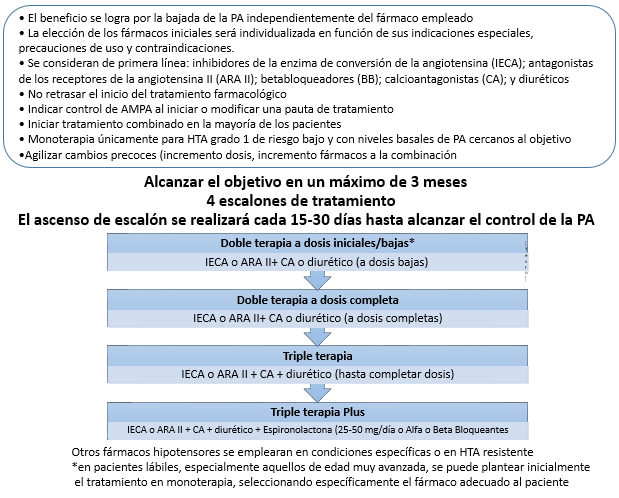 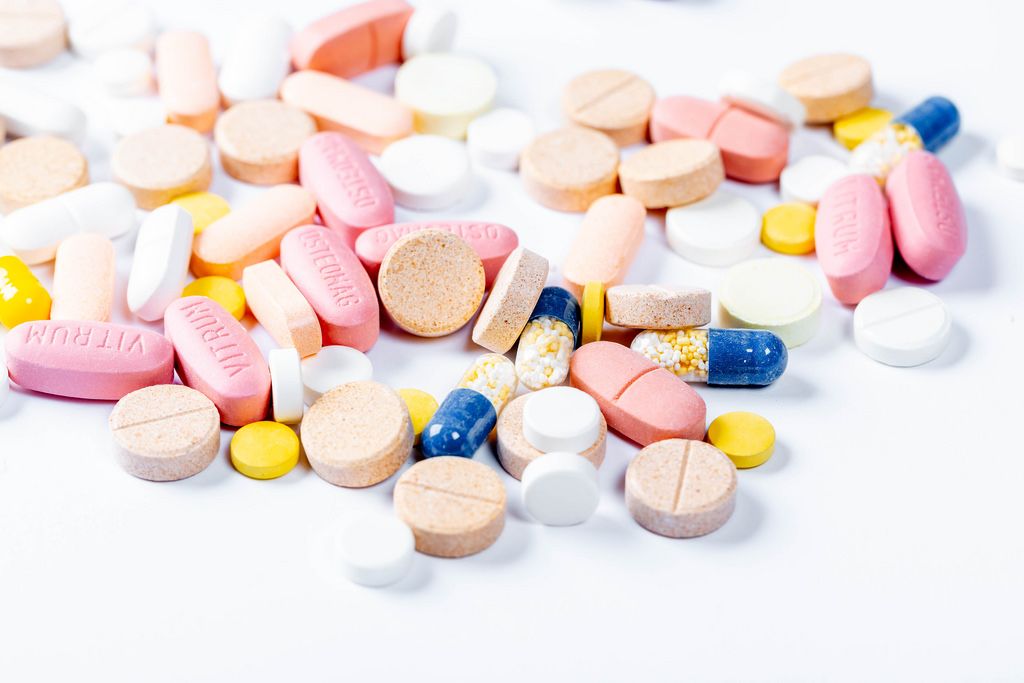 Gorostidi M, Gijón-Conde T, de la Sierra A, Rodilla E, Rubio E, Vinyoles E, et al. Guía práctica sobre el diagnóstico y tratamiento de la hipertensión arterial en España, ˜ 2022. Sociedad Española ˜ de Hipertensión - Liga Española ˜ para la Lucha contra la Hipertensión Arterial (SEH-LELHA). Hipertensión y Riesgo Vascular. 2022; 39: 174-94.
¿Y CÓMO TRATAREMOS LA DISLIPEMIA?
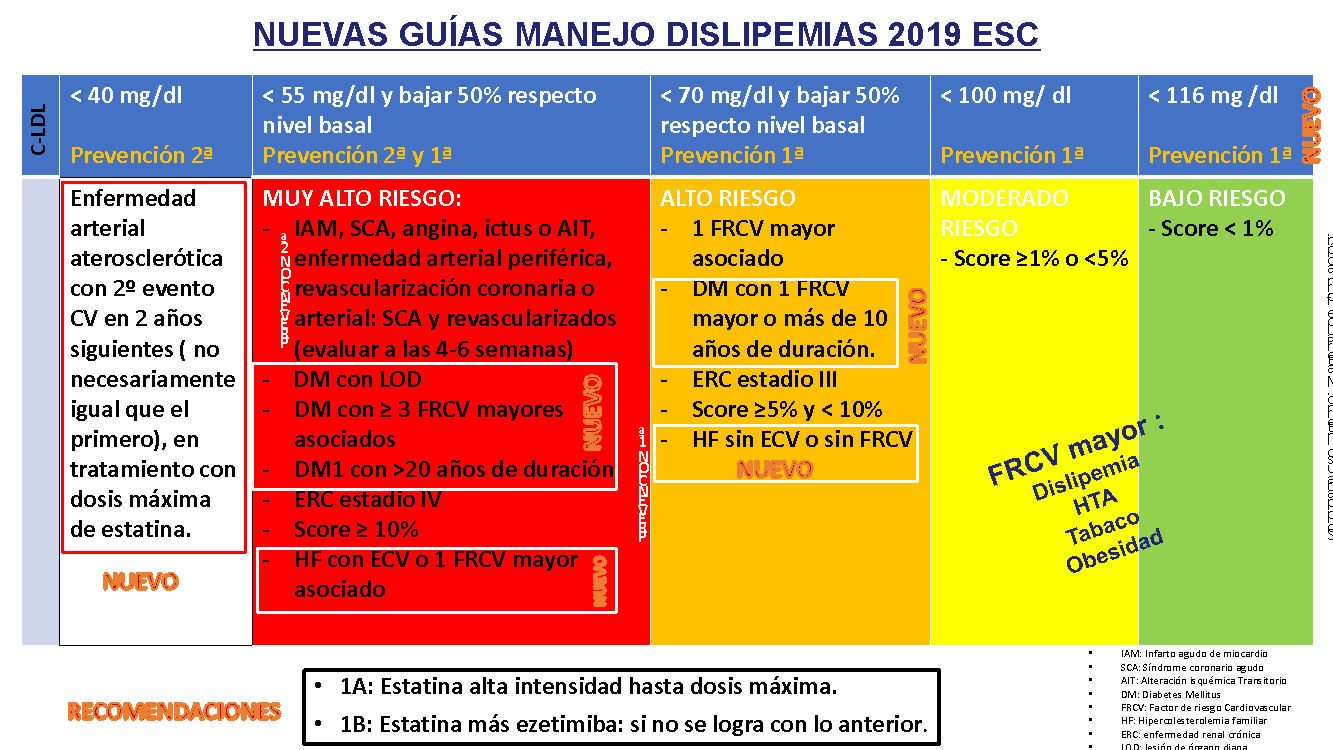 Mach F, Baigent C, Catapano AL, Koskinas KC, Casula M, Badi- mon L, et al. 2019 ESC/EAS Guidelines for the management of dyslipidaemias: lipid modification to reduce cardiovascular risk: The Task Force for the management of dyslipidaemias of the European Society of Cardiology (ESC) and European Atherosclerosis Society (EAS). Eur Heart J. 2020;41:111-88, http://dx.doi.org/10.1093/eurheartj/ehz455.
PERFIL LIPÍDICO en la analitica:

CT 246 mg/dl
TG 176 mg/dl
cHDL 45  mg/dl
cLDL 165,8  mg/dl
C-no-HDL 201 mg/dl


Rcv ALTO
PRECISA DE ENTRADA 
REDUCIR EL cLDL a  <70mg/dl

DEBEMOS USAR UNA ESTATINA
QUE REDUZCA un 50% el cLDL
Masana et al. Curr Cardiol Rep (2020) 22: 66
A nuestra paciente le indicamos como medidas terapéuticas:
Estilos de vida saludables: mejorando su dieta y realizando ejercicio físico.
Controles con enfermería: peso y perímetro abdominal, PA y AMPA, consulta dietética de refuerzo.
Pautamos una Atorvastatina 20mg y Ramipril 5mg/24h.
Asimismo le pautamos un control analítico en 2 meses.
Resultados analítica a los 2 meses tras el tratamiento:
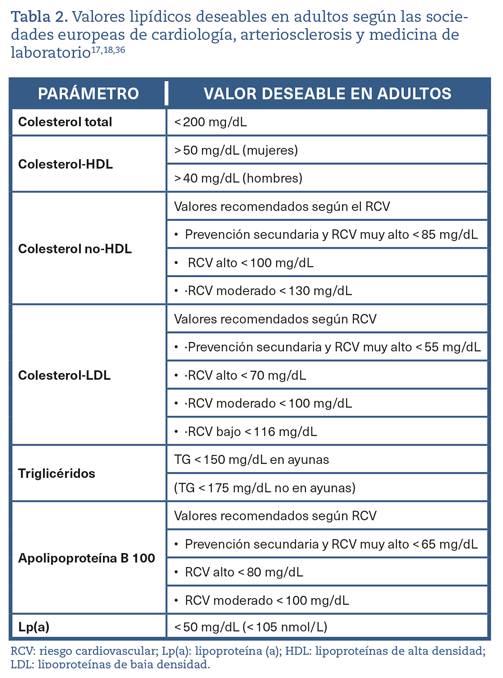 PERFIL LIPÍDICO DE LA ANALITICA:

CT 184,5 mg/dl
TG 156 mg/dl
cHDL 43 mg/dl
cLDL 110,3 mg/dl
C-no-HDL 141,5 mg/dl

	RCV ALTO
T. Arrobas Velilla, C. Guijarro, R. Campuzano Ruiz et al., Documento de consenso para la determinación e informe del perfil lipídico en laboratorios clínicos espan ̃oles. ¿Qué parámetros debe incluir un perfil lipídico básico? Clinica e Investigacion en Arteriosclerosis, https://doi.org/10.1016/j.arteri.2022.10.002
Dislipemia aterogénica
La dislipidemia aterogénica se caracteriza por un incremento de los niveles plasmáticos de triglicéridos totales (TG) y un descenso del colesterol de las lipoproteínas de alta densidad (cHDL) con niveles normales de cLDL o moderadamente elevados y un fenotipo de partículas de LDL pequeñas y densas.
Lo veremos en pacientes tratados y por ello se le considera  un RIESGO RESIDUAL de origen lipídico no LDL y que supone un incremento del RCV.
Ascaso JF, et al. Dislipidemia aterogénica 2019. Documento de consenso del Grupo de Dislipidemia Aterogénica de la Sociedad Espan ̃ola de Arteriosclerosis. Clin Investig Arterioscler. 2020. https://doi.org/10.1016/j.arteri.2019.11.004
DM2
Dislipemia aterogénica
OBESIDAD
OVARIO POLIQUÍSTICO
Prevalencia de un 5% en población general, 
de un 30% en consultas de AP 
y de más del 40% en pacientes atendidos en Unidades de Lípidos
SDME METABÓLICO
ERC
HIGADO GRASO NO ALCOHÓLICO
Ascaso JF, et al. Dislipidemia aterogénica 2019. Documento de consenso del Grupo de Dislipidemia Aterogénica de la Sociedad Espan ̃ola de Arteriosclerosis. Clin Investig Arterioscler. 2020. https://doi.org/10.1016/j.arteri.2019.11.004
Dislipemia aterogénica
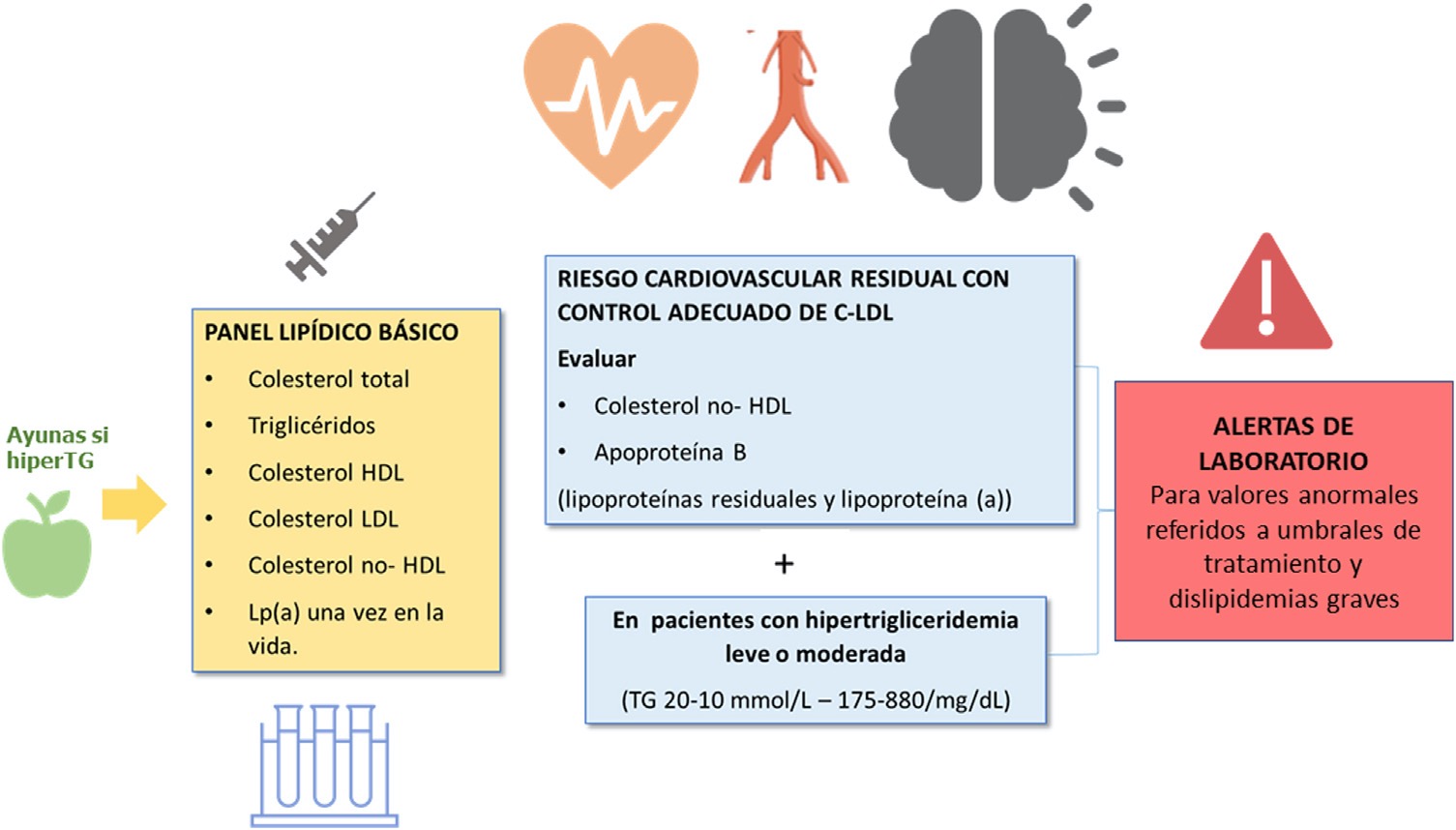 La estimación del c-no HDL es un cálculo sencillo (c-T – c-HDL), representa el colesterol de las lipoproteínas aterogénicas y tiene una elevada correlación con los niveles de Apo B. 

Es el parámetro lipídico de referencia para la estimación del riesgo vascular con las ecuaciones SCORE2 y SCOREOP. 

Una ventaja adicional es que no está afectado por el ayuno, puede determinarse en pacientes con concentración de TG > 400 mg/dL o servir de orientación en laboratorios que no dispongan de determinación de LDL directo o Apo B.
T. Arrobas Velilla, C. Guijarro, R. Campuzano Ruiz et al., Documento de consenso para la determinación e informe del perfil lipídico en laboratorios clínicos espan ̃oles. ¿Qué parámetros debe incluir un perfil lipídico básico? Clinica e Investigacion en Arteriosclerosis, https://doi.org/10.1016/j.arteri.2022.10.002
Objetivos terapéuticos en la dislipemia aterogénica
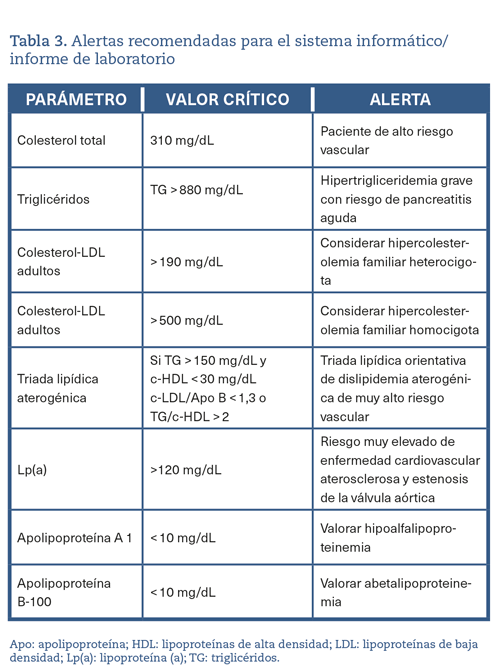 T. Arrobas Velilla, C. Guijarro, R. Campuzano Ruiz et al., Documento de consenso para la determinación e informe del perfil lipídico en laboratorios clínicos españoles. ¿Qué parámetros debe incluir un perfil lipídico básico? Clinica e Investigacion en Arteriosclerosis, https://doi.org/10.1016/j.arteri.2022.10.002 
Ascaso JF, et al. Dislipidemia aterogénica 2019. Documento de consenso del Grupo de Dislipidemia Aterogénica de la Sociedad Espan ̃ola de Arteriosclerosis. Clin Investig Arterioscler. 2020. https://doi.org/10.1016/j.arteri.2019.11.004
¿Se ha añadido algún factor a tener en cuenta?
Cociente de Castelli CT/HDL 184,5/43 =  4,29 ALTO

Indice de MAYURANA TG/HDL  156/43 = 3,62  ALTO
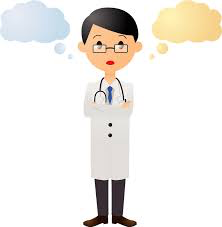 ¿Cuál es nuestra actitud terapéutica?
¿AUMENTAR LA POTENCIA DE ESTATINA?
		¿TTO COMBINADO??
		¿PONER FIBRATO? 

     ¿Qué nos recomiendan las guías?
PRECISA DE ENTRADA 
REDUCIR EL cLDL A <70mg/dl

DEBEMOS USAR UNA ESTATINA
 QUE REDUZCA un 50% el cLDL
y lo han demostrado:
Atorvastatina 80mg
 y Rosuvastatina 20 mg
Stone NJ et al. 2013 ACC/AHA Guideline on the Treatmenerotic Cardiovascular Risk in Adults Journal of the American College of Cardiology  2014 Vol. 63, No. 25, 2014
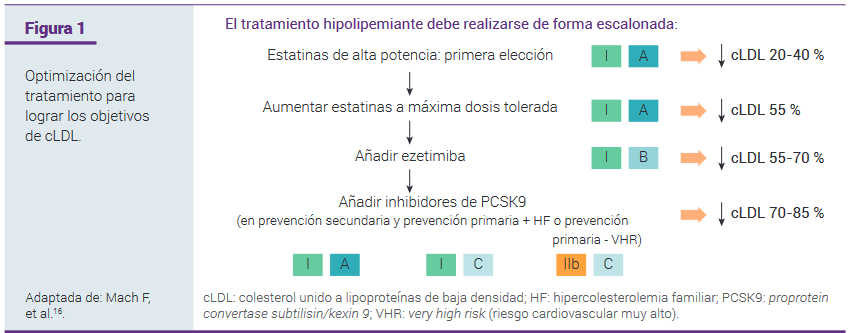 Diabetes & Cardiovascular Review SEMERGEN. Consecución de objetivos lipídicos en atención primaria Dr. Ángel Díaz Rodríguez, Dr. David Fierro González  , Dra. Beatriz Díaz Fernández la edición de 2022: Agencia de Formación. Sociedad Española de Médicos de Atención Primaria (SEMERGEN)
[Speaker Notes: estatinas de alta intensidad: atorva y Rosu]
Dislipemia aterogénica 
(↑TG y ↓cHDL)
Cambios estilo de vida


 Alto RCV
C-no-HDL ≥100 mg/dL        Apo B ≥ 80 mg/dL
Muy alto RCV, diabetes o ECV 
c-no-HDL ≥85. mg/dL
 Apo B ≥ 65 mg/dL
Moderado RCV 
c-no-HDL ≥130 mg/dL
Apo B ≥  100 mg/dL
Estatinas + Fenofibrato
Intensificar cambios de estilo de vida 
+ Estatina 

No cumple objetivos TG y cHDL: Añadir Fenofibrato
Ascaso JF, et al. Dislipidemia aterogénica 2019. Documento de consenso del Grupo de Dislipidemia Aterogénica de la Sociedad Espan ̃ola de Arteriosclerosis. Clin Investig Arterioscler. 2020. https://doi.org/10.1016/j.arteri.2019.11.004
CONCLUSIONES
Intensificar el tratamiento para disminuir el riesgo residual
El cáculo del RCV de nuestros pacientes nos ayudará a tomar decisiones terapéuticas adecuadas e indicidualizadas.
Los antecedentes personales y familiares pueden resultar factores modificadores del riesgo de nuestros pacientes.
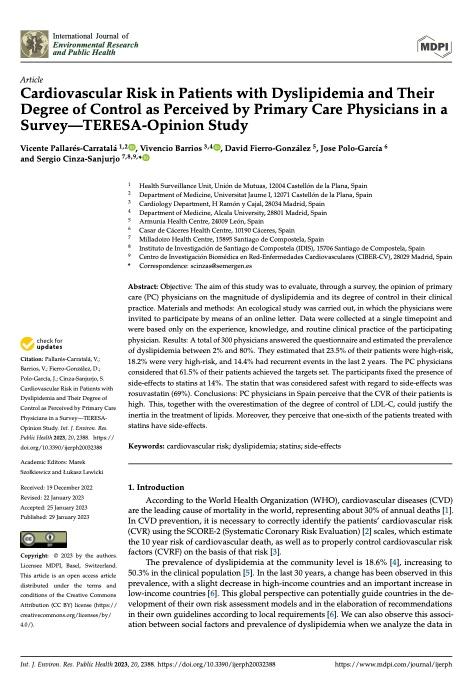 Estudio TERESA:
encuesta de opinión sobre la magnitud de la Dislipemia y su grado de control en la práctica clínica.
Pallarés-Carratalá V, Barrios V, Fierro-González D, Polo-García J, Cinza-Sanjurjo S. Riesgo cardiovascular en pacientes con dislipidemia y su título de control tal como se percibe por Médicos de Atención Primaria en un Estudio de Encuesta-TERESA-Opinión. Int J Environ Res Public Health. 2023 Ene 29;20(3:2388. doi: 10.3390/ijerph20032388. PMID: 36767754; PMCID: PMC9915170. 

 Artículo Financiado por Almirall S.A.
[Speaker Notes: Resumen
Objetivo: El objetivo de este estudio fue evaluar, a través de una encuesta, la opinión de los médicos de atención primaria (PC) sobre la magnitud de la dislipidemia y su grado de control en su práctica clínica.

Los datos se recopilaron en un solo punto de tiempo y se basaron sólo en la experiencia, el conocimiento y la práctica clínica rutinaria del médico participante]
Estudio TERESA opinión
Estudio TERESA observacional
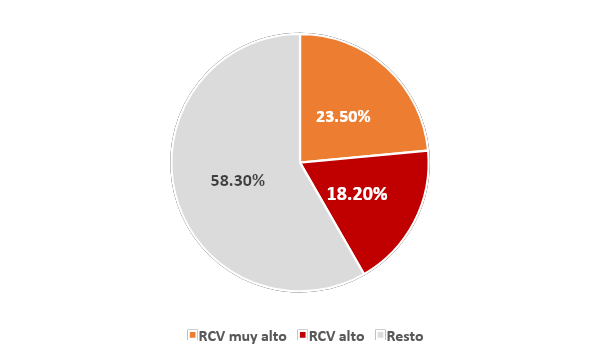 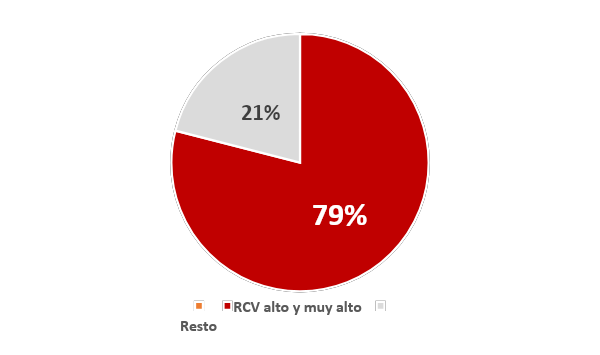 Control lipídico
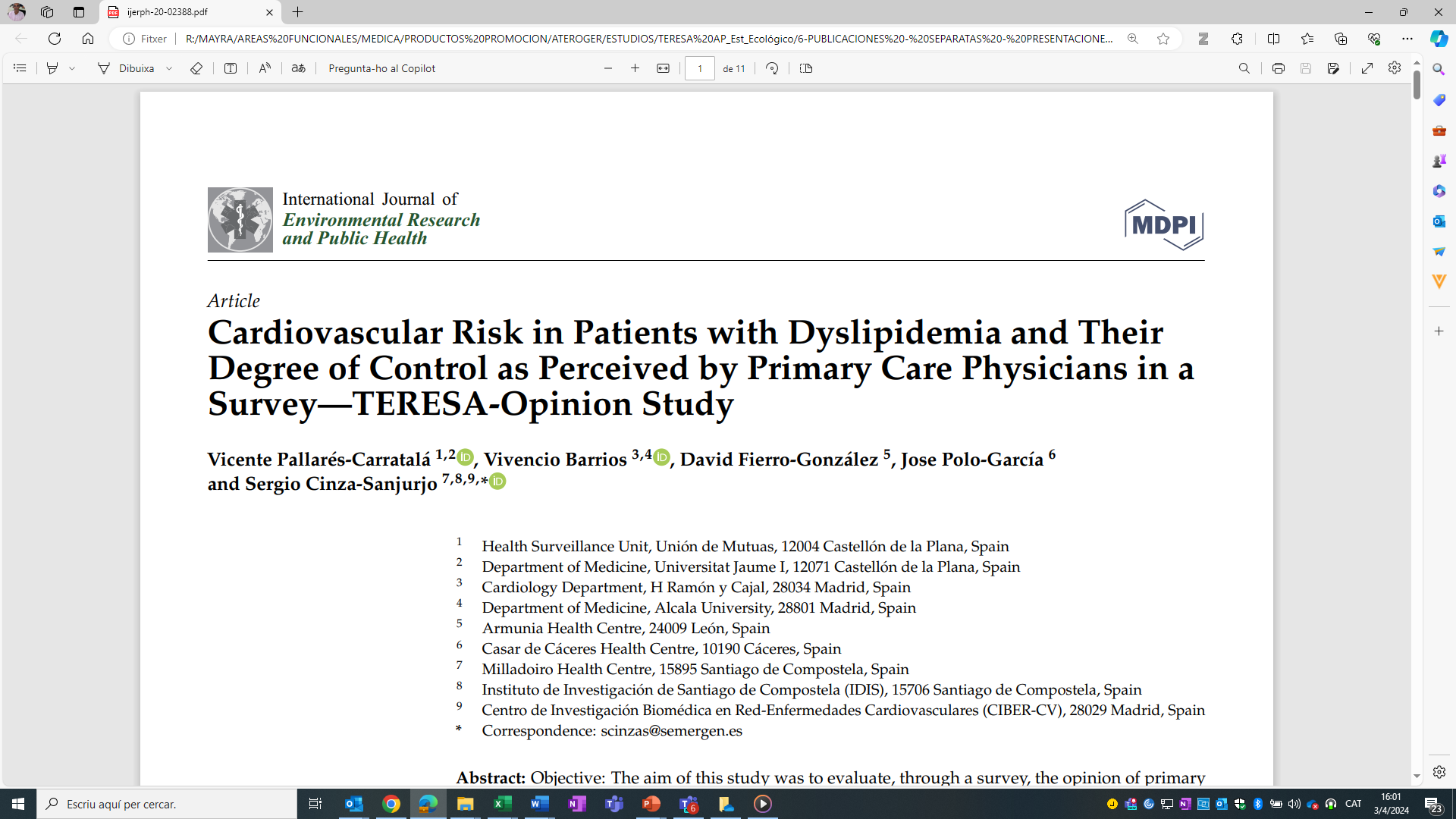 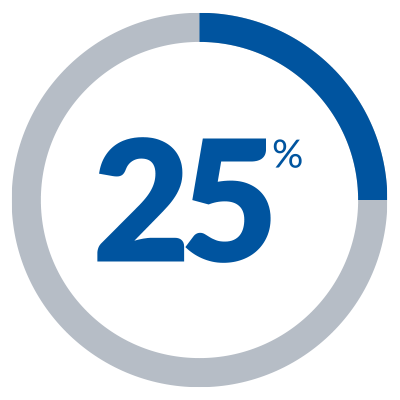 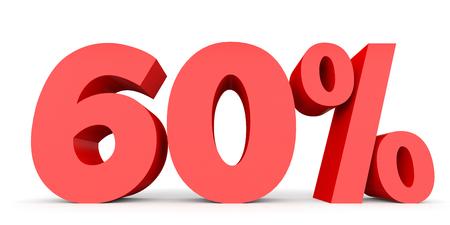 Efectos adversos
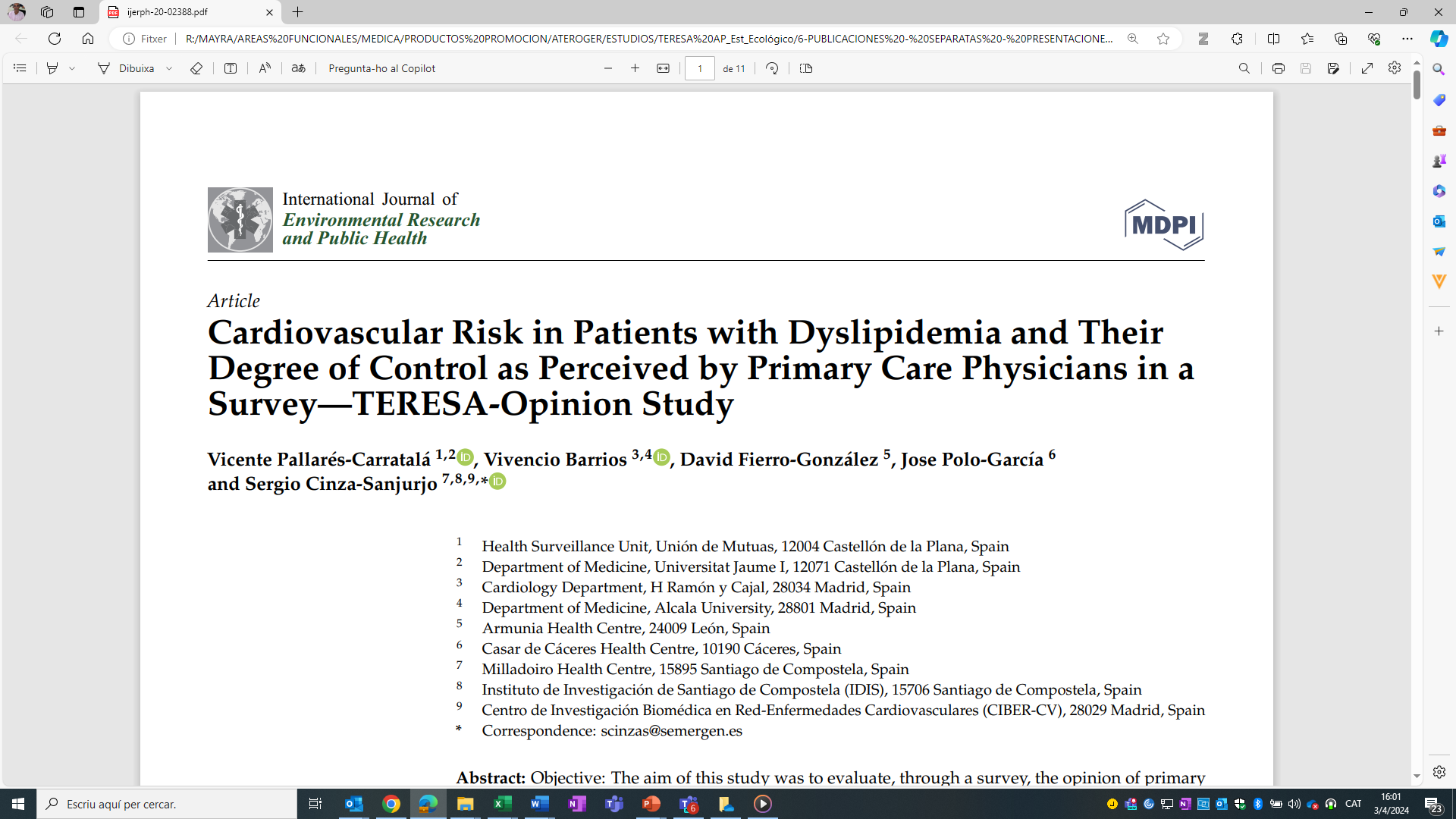 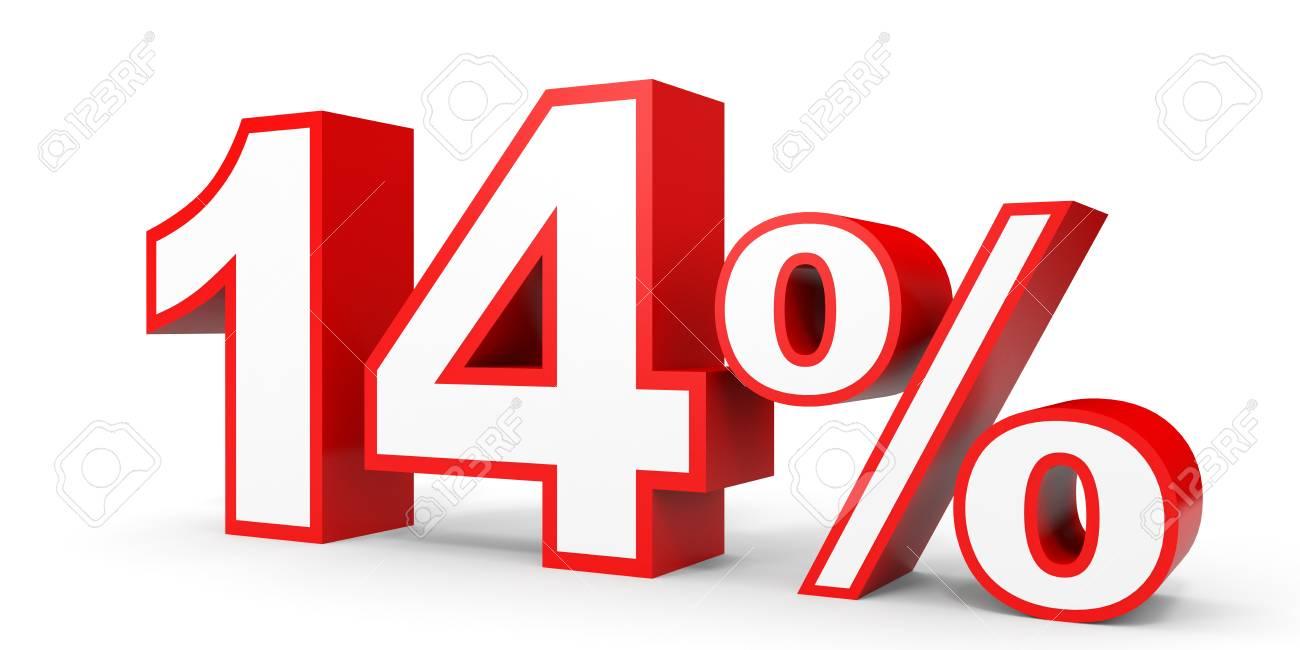 Efectos adversos
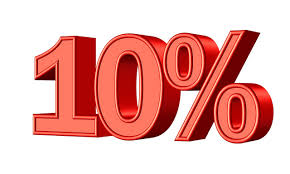 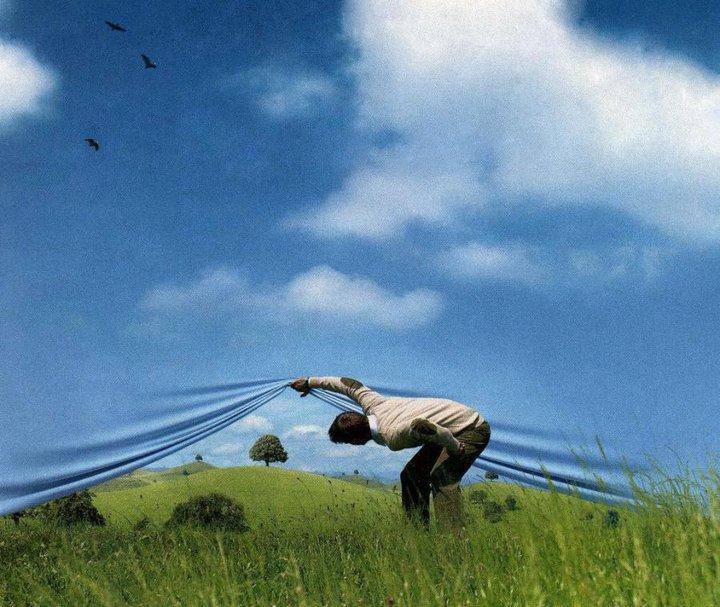 6 de cada 10 EA fueron mialgias
*En pacientes en tratamiento  con estatinas
Cinza-Sanjurjo S et al. Achievement of LDL-Cholesterol Goals in patients receiving LLT in primary care. TERESA-AP Study. Cardiovascular Therapeutics. accepted
Tratamiento
4/5 pacientes
Tienen un riesgo cardiovascular alto o muy alto con una tendencia al tratamiento en monoterapia con estatinas de potencia intermedia
El 30% de los pacientes cambiaron de tratamiento
49% 
tratamiento de 
mayor potencia
8,4% 
tratamiento de 
menor potencia
42,7% 
tratamiento de 
misma potencia
Cinza-Sanjurjo S et al. Achievement of LDL-Cholesterol Goals in patients receiving LLT in primary care. TERESA-AP Study. Cardiovascular Therapeutics. accepted
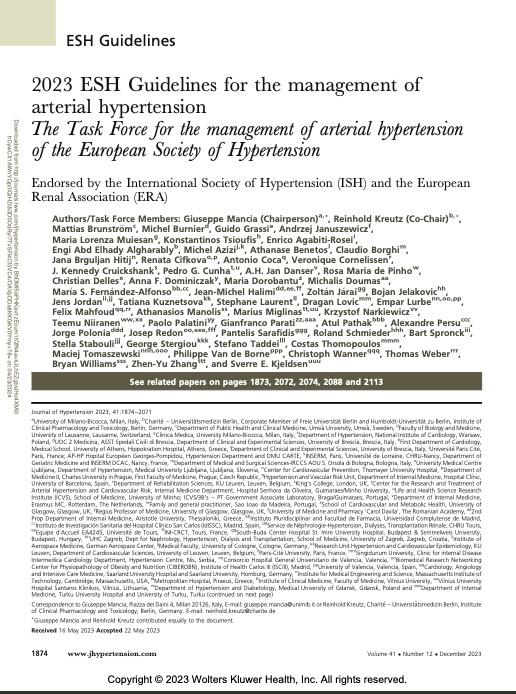 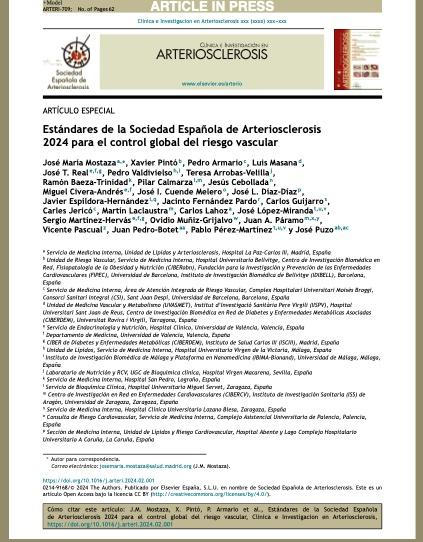 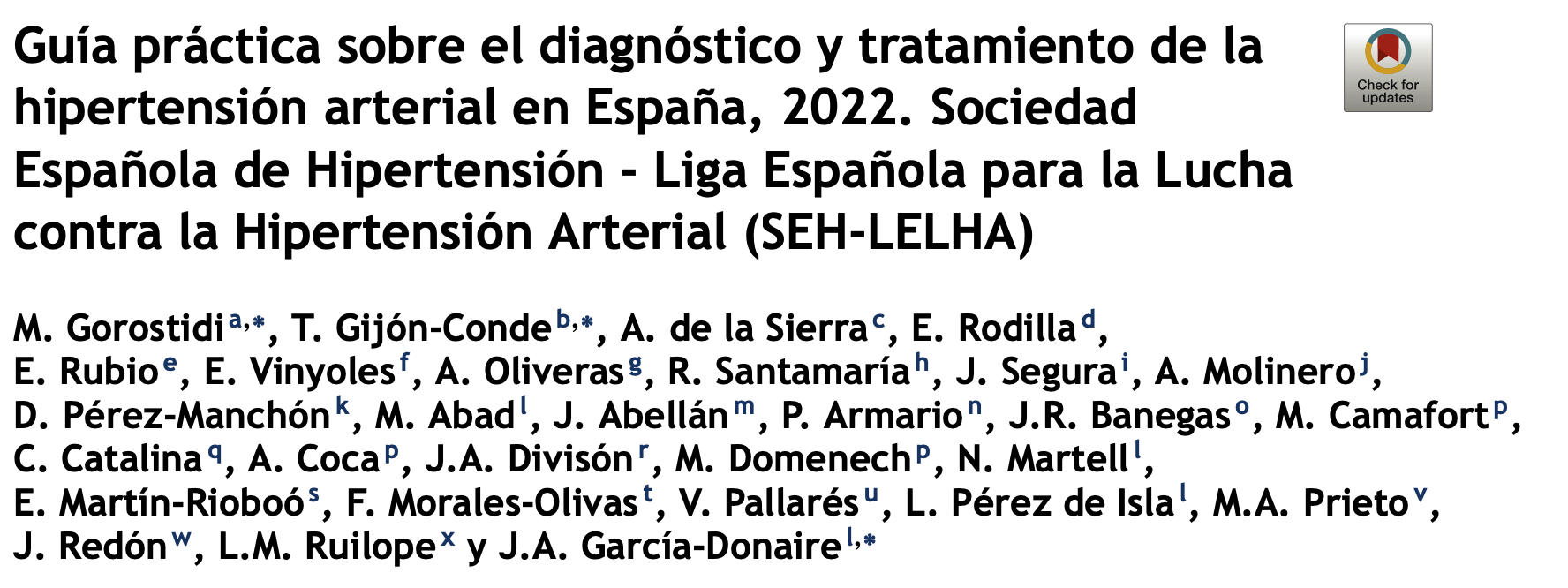 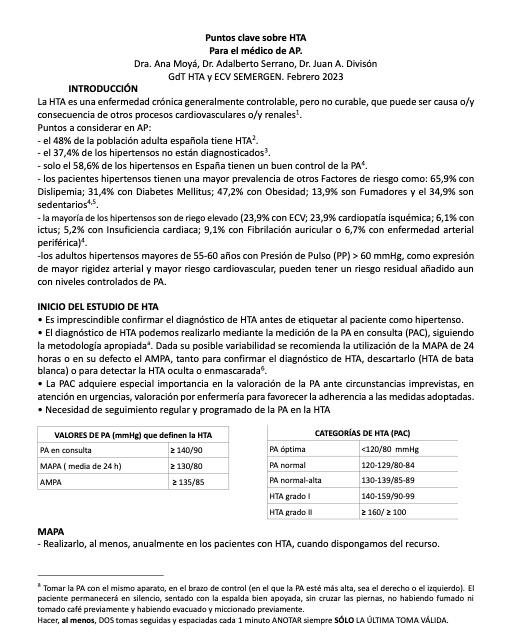 MUCHAS GRACIAS
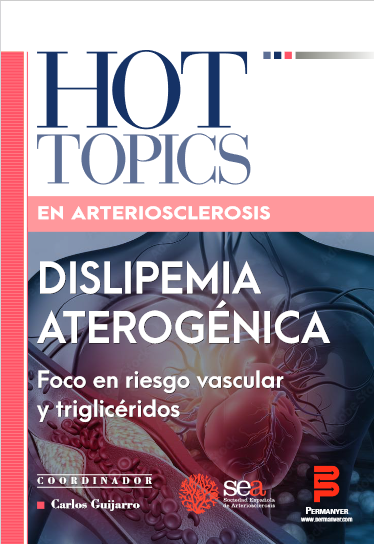 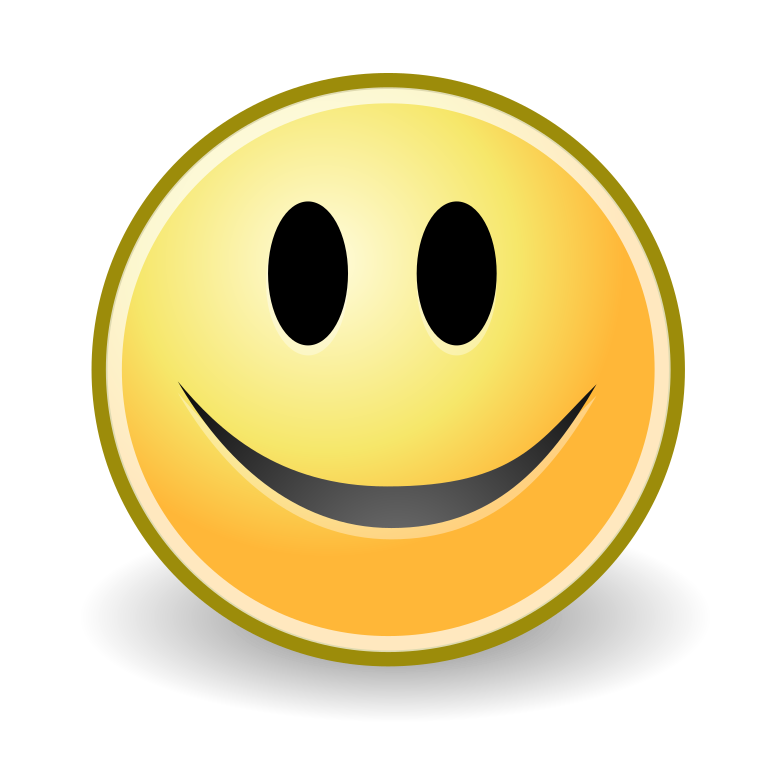 ES-SIT-2400029